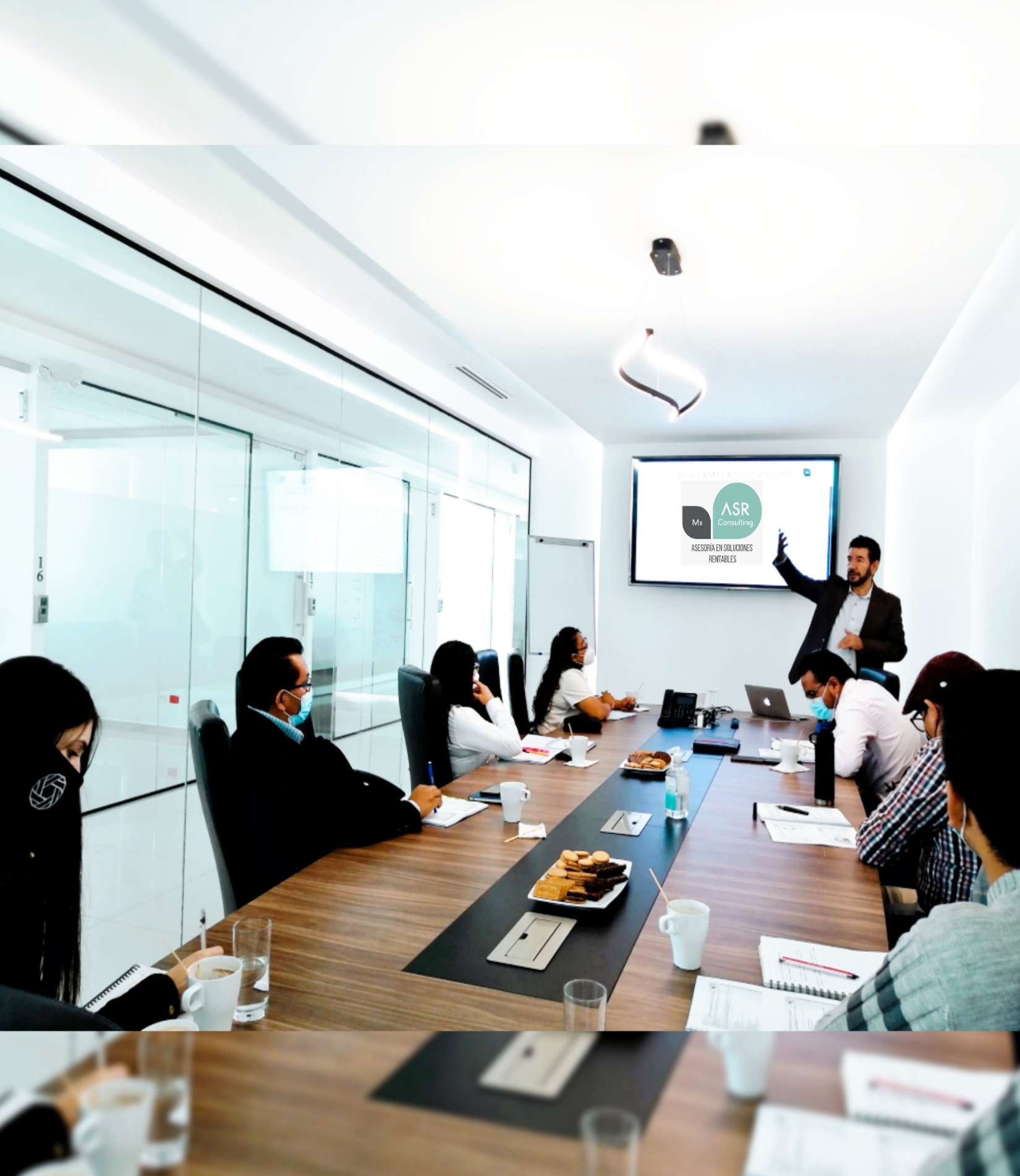 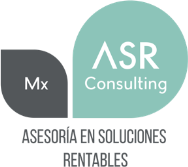 CATÁLOGO DE SERVICIOS
CURSOS – DIPLOMADOS – SEMINARIOS – ASESORÍA – CONSULTORÍA
ÍNDICE -  MEJORA CONTÍNUA
Certificación Six Sigma Black Belt
Certificación Six Sigma Black Belt (Complemento)  
Certificación Six Sigma Green Belt
Certificación Six Sigma Yellow Belt  
Diplomado Lean Office
5’s y Gestión visual
Diplomado Práctico Implementación  Kaizen 
Taller Poka yoke
Mantenimiento productivo total (TPM)  
VALUE STREAM MAPPING (VSM)
Balanced Scorecard (BSC) Planeación Estratégica
Sistema SMED Ampliado
       Pull system world class Manufacturing
  Lean Manufacturing Implementers
Certificación Lean Manufacturing 
8 Disciplinas para el Análisi y Solución de problemas
9
10
11
13
14
15
16
17
18
20
21
22
23
24
26
28
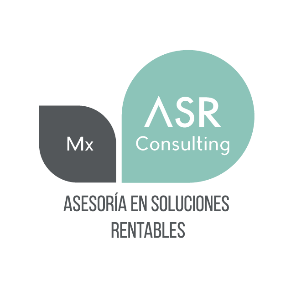 www.asrconsulting.mx
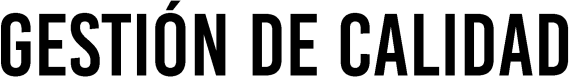 Certificación bases Core Tools
Certificación Seminario Taller Core tools (Complemento)  
Curso básico de estadística 
Gestión de Función Auditoría ISO 19011: 2018
Interpretación norma ISO 9001:2015  
Interpretación de la norma IATF 16949:2016
Interpretación  norma ISO 31000:2018 (Gestión de Riesgos)  
Interpretación e Implementación de la norma ISO 17025:2017
Interpretación y Formación Auditor Interno  ISO 9001:2015 Formación de Auditor Interno IATF 16949:2016
Formación de Auditor Interno en Sistemas Integrados de Gestión
 (ISO 9001, ISO  14001, ISO 45001 & ISO 19011).
Control estadístico de procesos (SPC)
7 HBC (herramientas básicas  de calidad
30
32

34
35
36
37
38
39
41
43
44

45
46
47
48
49
51
Análisis y Gestión de Riesgos basado en la norma IATF 16949 
Acciones Correctivas y Efectivas.
Certificación de Ingenieros de Calidad
Certificación Técnicos de Calidad
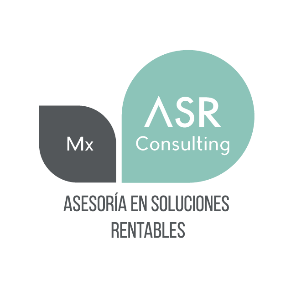 www.asrconsulting.mx
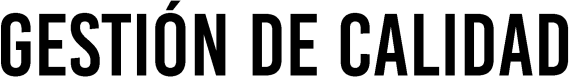 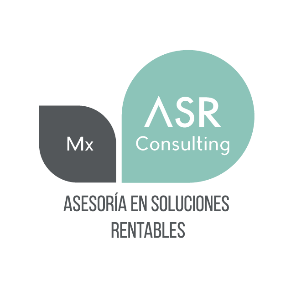 www.asrconsulting.mx
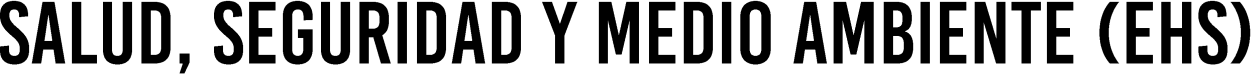 Identificación de Materiales Peligrosos
Trabajo Seguro en Espacios Confinados
Trabajo Inteligente Ergonomía
Interpretación de la Norma ISO 14001:2015
Formación de Auditor Interno ISO 14001:2015, ISO 19011
Enfoque Directivo Liderazgo Norma ISO 14001:2015
Interpretación de la Norma ISO 45001:2018
Formación Auditor Interno ISO 45001:2018- ISO 19011
Manejo y Disposición de Materiales y Residuos Peligrosos
Normatividad y Legislación Actualizada en Seguridad e Higiene
Sistema Globalmente Armonizados Norma Nom 018 STPS 2015
Constitución, Integración, Organización y Funcionamiento de las Comisiones de
Seguridad e Higiene. NOM 019 STPS.
Factores de Riesgos Psicosocial en el Trabajo – Identificación Nom – 035 
STPS- 2017
59
60
61
62
63
64
65
66
68
70
71
72

73
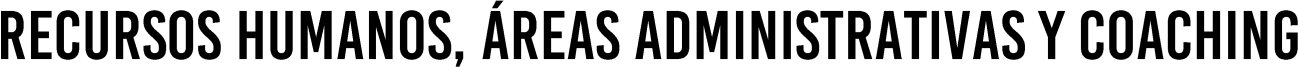 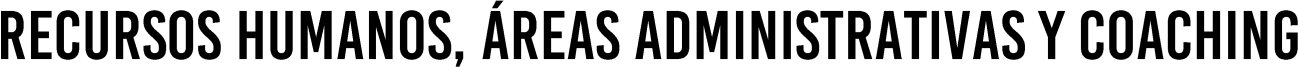 95
96
98
99

100
Relación Sinergia áreas de Calidad y Gestión de Talentos
Certificación Desarrollo de habilidades gerenciales
Certificación Desarrollo de habilidades directivas  
Liderazgo y asertividad con enfoque a resultados
Resultados bajo presión y manejo del estrés
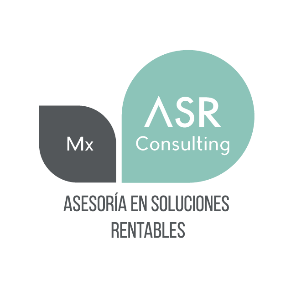 www.asrconsulting.mx
CULTURA LEAN MANUFACTURING Y MEJORA CONTÍNUA
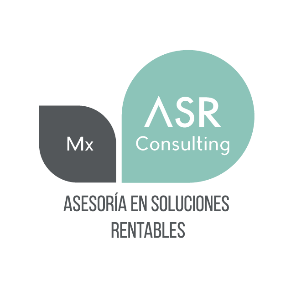 www.asrconsulting.mx
CERTIFICACIÓN SIX SIGMA BLACK BELT
Objetivo
Desarrollar profesionistas en la metodología
Seis Sigma (DMAIC) con las herramientas de  solución de problemas y estadísticas  necesarias, que servirán para mejorar procesos  con problemáticas en proyectos de ahorros de  costos.

Master Black Belt
Guían a los entrenadores Black Belts y Green  Belts. Sus funciones están más a nivel de
programador	de	Six	Sigma	mediante	el  desarrollo de métricas clave y la dirección
estratégica. Actúa como Six Sigma técnico de  una organización y consultor interno.

Dirigido a
Particulares y empresas que deseen tener las  habilidades para capacitar a otras personas en
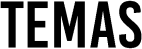 Administración del cambio
Business process model
Administración avanzada de proyectos
Introducción al diseño para six sigma
Proyectos de mejora de productos
Definir
Definir proyecto
Definir Costo objetivo
Equipo de diseño
Medir y Mapear
Medir la voz del cliente
Mediciones de diseño de producto
Mapear proceso de diseño
Analizar
AMEF de diseño
Análisis funcional (Value engineering)
Matriz de Pugh
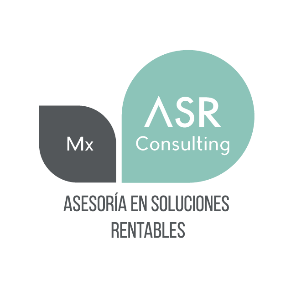 www.asrconsulting.mx
CERTIFICACION SIX SIGMA BLACK BELT (COMPLEMENTO)
Objetivo
Desarrollar profesionistas en la metodología  Seis Sigma (DMAIC) con las herramientas de
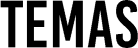 Proyecto de mejora - marco de  referencia.
Regresión múltiple y polinomial.
Diseños factoriales completos.
Diseños factoriales fraccionales.
Diseños de Taguchi.
Diseños de tres niveles.
Superficie de respuesta y EVOP.
Tolerancias racionales.
solución de problemas y estadísticas  necesarias, que servirán para mejorar  procesos con problemáticas en proyectos de  ahorros de costos.
Black Belt
Conductores de proyectos de resolución de
problemas. Realizan proyectos de Mejora  durante el 100% de su tiempo así como tienen  un conocimiento mucho más profundo de las
herramientas estadísticas. Demuestra  liderazgo de equipos y comprende todos los  aspectos del modelo DMAIC de conformidad  con los principios de Seis Sigma. Guían y  entrenan a los Green Belts.

Dirigido a
Personas      relacionadas  con   procesos
productivos, administrativos y de servicios  que desean conocer y/o desarrollar sus  habilidades para mejorar sus procesos de  manera eficiente.

Conocimientos básicos previos  Entrenamiento y Certificación en SSGB (Six  Sigma Green Belt).

Duración
44	Horas (Distribuidas en horas teóricas y  prácticas).
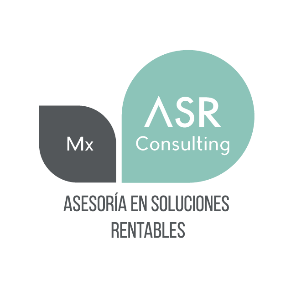 www.asrconsulting.mx
CERTIFICACIÓN SIX SIGMA	GREEN BELT
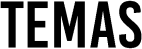 Módulo 1
Introducción a la metodología Lean  Sigma.
Enfoque y definición de proyecto.
Conceptos y herramientas de Lean.
Identificación de desperdicios.
Actividades de valor y no valor  agregado.
Kaizen: Trabajo estándar y teoría de  restricciones.
Generalidades de 5s, VSM, TPM y
SMED.
Mapa de procesos.
El Poder de los datos.
Datos variables.
Datos de atributos.  1.12Estudio de tiempo del proceso.
Costo por baja calidad.
Pensamiento estadístico y gráficas  de control.
Capacidad del proceso.
Planeación de recolección de  datos.
Diagrama de Pareto.
Análisis del sistema de medición.

Módulo 2
Análisis de Causa y Efecto.
AMEF (Análisis de Modo y Efecto de  Falla).
Estimaciones e Intervalos de  Confianza.
Análisis de Varianza.
Correlación y Regresión.
Objetivo
Desarrollar profesionistas en la metodología  Six Sigma (DMAIC) con las herramientas de
solución	de	problemas	y	estadísticas  necesarias,		que	servirán		para	mejorar
procesos con problemáticas en proyectos de  ahorros de costos.

Black Belt
Conductores de proyectos de resolución de
problemas. Realizan proyectos de mejora  durante el 100% de su tiempo así como se  adquiere un conocimiento mucho más  profundo de las herramientas estadísticas.  Demuestra liderazgo de equipos y  comprende todos los aspectos del modelo  DMAIC de conformidad con los principios de  Six Sigma. Guían y entrenan a los Green Belts.

Dirigido a
Personas	relacionadas	con	procesos  productivos, administrativos y de servicios
que desean conocer y/o desarrollar sus  habilidades para mejorar sus procesos de
manera eficiente.

Conocimientos básicos previos
Estadística, Lean Manufacturing, Solución de  Problemas.

Duración
140 Horas (Distribuidas en horas teóricas y  prácticas).
Regresión Múltiple y Polinomial.
Estructura de los proyectos.

Módulo 3

Regresión múltiple y polinomial.
Diseño de experimentos básico.
Determinación de soluciones.
Planes de control.
Gráficas de control para datos  variables.
Gráficas de control para datos de  atributos.
Despliegue de la función de calidad.

Módulo 4

Proyecto de mejora - marco de  referencia.
Regresión múltiple y polinomial.
Diseños factoriales completos.
Diseños factoriales fraccionales.
Diseños de Taguchi.
Diseños de tres niveles.
Superficie de respuesta y EVOP.
Tolerancias racionales.
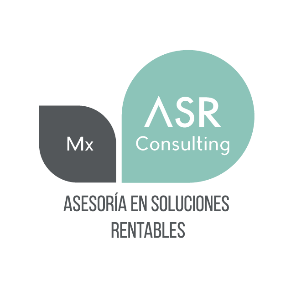 www.asrconsulting.mx
CERTIFICACIÓN SIX SIGMA	YELLOW	BELT
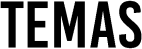 Objetivos
Desarrollar las Herramientas Básicas para
la Mejora Continua, a través de la  metodología DMAIC de Six Sigma.

Dirigido a
Personal de nivel técnico que forme parte
del equipo de Mejora Continua y participe  en los proyectos de Six Sigma apoyando a  los Black Belts y Green Belts.

Duración
24 Horas.
Introducción a Lean Sigma.
Etapas de la Metodología.
Costo de Pobre Calidad.
Análisis de Pareto.
Mapa de Procesos y Diagrama IPO.
Análisis del Sistema de Medición  MSA.
Capacidad de Proceso.
Control Estadístico de Procesos.
AMEF
Correlación y Regresión.
Diseño Básico de Experimentos.
Poka yoke.
Plan de Control.
TPM
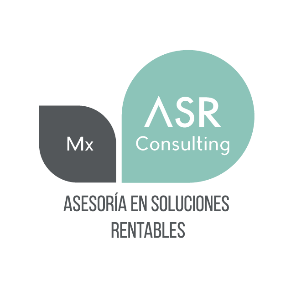 www.asrconsulting.mx
DIPLOMADO LEAN OFFICE
Objetivo:
Eliminar desperdicios en los procesos  administrativos (transaccionales) a
través de herramientas que permiten
mejorar procesos en tiempo, costo y  eficiencia.
Aprender cómo identificar los  problemas administrativos que vive
una organización en cuanto a  defectos, reprocesos, largos tiempos
de espera para clientes internos y  externos.
Aprender cómo administrar mejor los  recursos humanos, procesos y  tecnológicos para tener una cadena
de procesos administrativos y  transaccionales con eficiencia de  clase mundial.

Dirigido a:
Personas relacionadas con procesos  administrativos y de servicios que
desean conocer y/o desarrollar sus  habilidades para administrar sus
procesos de manera eficiente. Las
aplicaciones de Lean Office tienen  enfoque para departamentos  independientes así como la relación  entre Ventas, Planeación, Materiales  con soporte a Calidad y Producción,  Logística, Compras, Producción, IT,  Finanzas, RH, Almacenes y  Embarques.

Duración:
20 Horas.
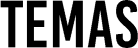 Pensamiento Lean
¿Dónde está el desperdicio?
¿Cómo pasa la gente su tiempo en el trabajo?
Clasificando los 8 tipos de desperdicio.
Reglas para diseñar procesos basados en principios lean
Donde enfocarse y enfoque general
Preguntas clave. Diagnóstico, identificando procesos para  mejorar
Administración lean. Enfoque general
Jornada lean en procesos administrativos
Ejemplo. Proceso de contratación tomando una visión de  “proceso”
Aprendiendo a Ver – Pictograma, Mapa de la Cadena de  Valor
Administración de la cadena de valor. Ver el estado  actual.
Dibujar el proceso
Que es un pictograma
Dibujar el pictograma del estado actual.
Eliminar el desperdicio y pregunta ¿Por qué? ¿Por qué?
¿Por qué?
Opciones para el estado futuro
Aprendiendo a Hacer – Aplicar Estrategias Lean:  Estabilizar
Estandarizar, Flujo, Nivelación
Enfoque metódico paso a paso
Estabilizar.
Estandarizar.
Crear el flujo.
Dibujar el estado futuro
Plan de Acción y Resolución de Problemas
Plan de acción y sub-equipos
Que es la solución de problemas
Resumen de un A3 para procesos administrativos.
Aprendiendo a mantener y extender
Sustentando mejoras lean
Creando una empresa lean auténtica
Combinar la capacitación con la ejecución.
5	S	Y	GESTIÓN VISUAL
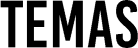 Objetivo
Que el participante al finalizar el curso pueda  conocer cada una de las 5S, pueda  implementarlas en un área piloto, medir el  progreso en el avance de las mismas y pueda  desarrollar formatos propios para monitorear  la tendencia y realizar auditorías del sistema.

Dirigido a
Todo personal administrativo y operativo de la  empresa	que	requiera	tener	un	lugar
Conceptos básicos y beneficios del  sistema de 5S´s
Antecedentes de las 5s
Conceptos fundamentales
Las 5s en el trabajo diario
5s beneficios directos
Tolerancia nula para desperdicios
Entorno de producción estable
Confianza del cliente
Entorno de trabajo seguro
Conceptos del sistema
Etiqueta roja
Clasificación
Orden
Limpieza
Estandarización
Disciplina
Elementos de Control
Anexos
ordenado y   limpio traduciendo esto   en
la
buenos resultados en indicadores de  empresa.
Duración
8 Horas (Distribuidas en horas teóricas y  prácticas).
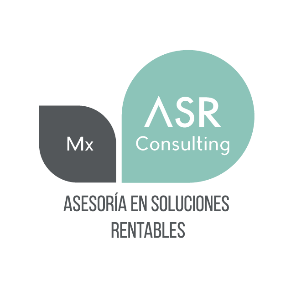 www.asrconsulting.mx
DIPLOMADO PRÁCTICO IMPLEMENTACION KAIZEN
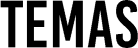 Objetivo
Desarrollar un taller que se lleva a cabo con la  participación de miembros de diferentes  áreas de la empresa donde previamente se  designa el área con la que se trabajará,  obteniendo resultados al finalizar la semana.

Dirigido a
Personas   y/o   empresas relacionadas   con
procesos productivos, administrativos y de  servicios que desean mejorar sus procesos  para que sean más eficientes.

Duración
16 Horas (Distribuidas en horas teóricas y  prácticas).
Desperdicios en el Lugar de Trabajo
Medición de Desperdicios
Identificación de oportunidades de  Mejora
Valor Añadido o Desperdicio
Trabajo estandarizado
Tiempo Takt y Tiempo de Ciclo
Utilización de herramientas  estadísticas para el análisis de datos
Actividades dentro del área de  trabajo (soluciones)
Administración de restricciones  5´s (mención)
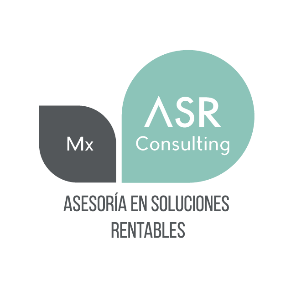 www.asrconsulting.mx
TALLER	POKA YOKE
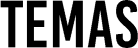 Introducción
Antecedentes
Razones para implementar un sistema a  prueba de error
Definición de “a prueba de errores”
Los 5 elementos de la producción
Beneficios de un sistema a prueba de error
Localizando los defectos
Tipos de inspección de calidad
Sistema “cero defectos”
Errores vs. Defectos
Errores más comunes en los procesos
Defectos más comunes en los procesos
Condiciones de Alerta
Tipos de sistemas a prueba de error
Plantillas
Guias/barras/pins de referencia
Interruptores de límite
Contadores
Separación de partes
Restricción de secuencia
Estandarización de elementos
Detectores de condiciones criticas
Rampas de caída con expulsión
Tapones o barreras
Sensores
Eliminación de condiciones
Rediseño para simetría/asimetría
Implementando sistemas a prueba de error
Pasos para implementar un sistema a prueba  de error
Función de un dispositivo a prueba de error
Los 3 niveles de prevención de defectos
Consideraciones para implementar dispositivos  a prueba de error
Objetivo  Desarrollar  elaboración
los	principios	para	la
de	poka	yokes	que	le
permitan a las empresas prevenir los  errores en los procesos de manufactura  y de servicio.

Dirigido a
Personas y/o empresas que requieran
dispositivos que les permitan identificar  y prevenir los defectos durante la  elaboración del producto o servicio.

Duración
10 Horas (Distribuidas en horas teóricas  y prácticas).
T P M  (MANTENIMIENTO PRODUCTIVO TOTAL)
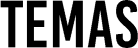 Roles e importancia de los  supervisores
Importancia del nivel Gerencial en un  programa de TPM
Introducción de un programa de TPM
Soporte necesario para un programa  de TPM
La necesidad de un líder de TPM en la
organización
Plan de implementación de TPM
Equipo implementador y sus  funciones.
Como involucrar a los operadores en  el éxito del programa
Monitoreo de condiciones de  equipos
Prevención de las fallas
¿Cómo desarrollar y escribir las  tareas efectivas de Mantenimiento  Preventivo?
Las 7 herramientas visuales de  calidad para solución de problemas en  TPM
La gente y la cultura en un programa  exitoso de TPM
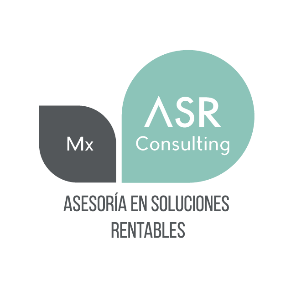 www.asrconsulting.mx
V S M	(VALUE STREAM MAPPING)
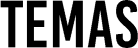 Objetivo
Desarrollar un VSM que permita visualizar y  medir el desempeño del proceso con el fin de
encontrar oportunidades de mejoramiento.

Dirigido a
Personas y/o empresas que desean detectar  áreas de oportunidad en sus procesos con la  finalidad de reducir o eliminar desperdicios.

Duración
24 Horas (Teórico-prácticas)
Entender que es la cadena de  valor y representar el estado  actual usando la herramienta de  VSM para poder identificar áreas  de desperdicio. (1 DÍA)

Aprender las características de un  VSM lean y cuáles son las  principales fuentes de  desperdicio. (1 DÍA)

Desarrollar el VSM Actual con  identificación de desperdicios y  toma de tiempos de cada estación  de trabajo de la línea piloto  seleccionada. (2 DÍA)

Desarrollar el VSM Futuro, basado  en el VSM actual. (2 DÍA)

Presentación de mapeos  (proyectos) por cada equipo que  haya realizado el levantamiento  de información. Nota: Se  presentan los VMS actuales y los  planes de acción para lograr  mejora el lead time. (3er día)
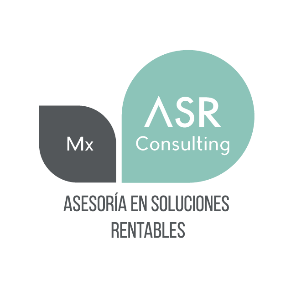 www.asrconsulting.mx
PLANEACION ESTRATÉGICA (BSC)  BALANCED SCORECARD
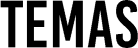 • Sabiduría Empresarial
• 7 Llaves de sabiduría
• Fuentes de Sabiduría Empresarial
• Educación Integral
• Herramientas básicas para estabilidad
• Filosofía organizacional Activa.
• Calidad, Productividad, excelencia operativa
• Coaching de negocios, internalizando el conocimiento.

• Que es estrategia
• Barreras para la estrategia
• Análisis FODA Activo
• FODA VS. Contexto ISO 9001
• Que es Balanced Score Card (BSC)
• Planeación Estratégica Activa (PEA)
• Componentes de BSC
• Mapa Estratégico(ME)
• Componentes del ME
• Perspectivas Estratégicas
• Propuesta de valor
• Temas Estratégicos
• Proceso de Estratégia
• Cadena de Valor
• Dinámica de Construcción del ME
• Iniciativas estratégicas
• Construcción y seguimiento de Matriz de Iniciativas.
• Definición de Objetivos estratégicos, Indicadores Clave de resultados, Indicadores de Proceso Y los KPI´s (Indicadores Clave de Desempeño)
• Creación de Cuadro de Mando Integral (Matriz BSC)
Objetivo
La Planeación/Direccionamiento Estratégico tipo (BSC) es vital en las empresas de todos los sectores para asegurar el éxito en términos de Resultados y asegurar sustentabilidad, además es mandatorio para realizar un buen Sistema Integral de Calidad bajo ISO 9001:2015 o similares según el sector empresarial; aquí te damos la esencia y la práctica para poner a punto tu Planeación Estratégica y alinear tu Sistema de Calidad con sentido de logro de expectativas e indicadores de Alta Dirección..

Dirigido a
• Gerentes, Jefes y/o Coordinadores de área
• Miembros de Equipos Multidisciplinarios
•Personal encargado de la implantación del sistema de gestión de la calidad.
•Miembros del equipo de auditores internos
•Personal de producción y/o calidad.


Duración
24  horas
SISTEMA SMED AMPLIADO
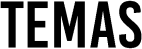 Objetivo
Generar en el participante conocimientos y  habilidades para aplicar la herramienta Single  Minute Exchange of Die (SMED) en sus  procesos de cambios de producto, analizando y  mejorando las rutinas actuales de cambio de  producto.

Dirigido a
Personas relacionadas con procesos  productivos, administrativos y de servicios que  desean conocer y/o desarrollar sus habilidades
para administrar sus procesos de manera  eficiente.

Duración
16 Horas (Distribuidas en horas teóricas y  prácticas).
SMED y la Manufactura Esbelta
Definición de SMED
Modelo del Sistema de Producción Toyota
Cambios Rápidos con JIT (producción de  lotes chicos)
Los 7 pasos de los cambios rápidos
Separar lo externo de lo interno
Convertir lo interno en externo
Implementar posicionadores
Eliminar los ajustes
Adoptar estándares funcionales
Trabajo en paralelo
Adaptar un Hardware para los QCO  (Quick Change Over)
Práctica en sala de entrenamiento con Legos
Práctica de cambios rápidos
Selección de área piloto para  desarrollar los 7 pasos de los cambios rápidos.
Asesoramiento en instrucciones de  trabajo.
Procedimientos y formatos de  registro de tiempos.
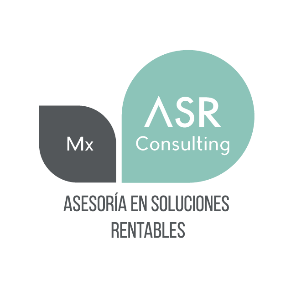 www.asrconsulting.mx
PULL SYSTEM WORLD CLASS MANUFACTURING
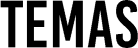 Objetivo
Conocer los pasos para poder crear un flujo  óptimo interno y externo que garantice el
mínimo nivel de inventario y lograr la entrega  de material de una manera fácil, sustentable
y segura mediante el mínimo manejo de  material al menor costo posible.

Dirigido a
Personas relacionadas con procesos
productivos, administrativos y de servicios  que desean conocer y/o desarrollar sus  habilidades para administrar sus procesos de  manera eficiente.

Duración
24 Horas (Teórico-prácticas).
Día 1 / Reactivo
Introducción a los pilares de WCM
7 Desperdicios de la Logística
NVA/AA Valor Agregado vs. Valor no Agregado.
Introducción al pilar de logística y servicio al  cliente.
Paso 1: Reingeniería de las líneas para  satisfacer al Cliente
5T’s
Día 2 / Preventivo
      Paso 2: Reingeniería de la Logística Interna
Trabajo Estándar
Kan Ban System
FIFO
       Paso 3: Reingeniería de la Logística Externa
VSM
PFEP (Plan de cada parte)
Paso 4: Ajustar el nivel de la producción
Heijunka
Día 3 / Proactivo
        Paso 5: Rediseñar la Logística Interna y   Externa
Espagueti Chart

Paso 6: Integrar a Ventas, Distribución,  Producción y Compras Estandarización).
Paso 7: Adoptar una metodología ajustada a  una secuencia de tiempo (Sistematización).
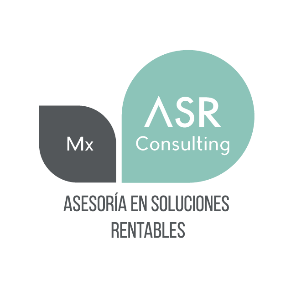 www.asrconsulting.mx
LEAN MANUFACTURING	IMPLEMENTERS
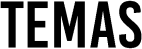 Sesión de apertura
Presentación de los participantes y  expectativas del diplomado.
Discusión sobre el ADN de Toyota
Regla No. 1: Como trabaja la gente
Regla No. 2: De qué manera se conecta la  gente.
Regla No. 3: Como se construye la línea de  producción.
Regla No. 4: Como mejorar
La visión de lean
     Compromiso, estabilizar, estandarizar y   extender.
Filosofía y conceptos clave de lean
Cero tolerancia al desperdicio.
Ambiente de producción estable.
Pull del cliente. Justo a tiempo.
Implementación de lean
Mapa de la Cadena de Valor
Entender que es la cadena de valor, y
representar el estado actual usando la herramienta  de VSM para poder identificar áreas de desperdicio.
Aprender las características de un VSM lean y  cuáles son las principales fuentes de desperdicio.
Desarrollar el VSM futuro, basado en una
cadena de valor Lean.
5 S´s
Describir cada una de las 5 “S.
Describir cómo las 5 “S” contribuyen a la  seguridad.
Ver cómo las 5 “S” mejoran la eficacia del  área de trabajo y reducen desperdicios.
Identificar las ventajas de las 5 “S”.
Objetivo
Desarrollar temas de Manufactura Esbelta  para implementar las herramientas LEAN  en una línea piloto buscando reducir los 7  desperdicios en la Manufactura.

Dirigido a
Personas y/o empresas relacionadas con  procesos productivos, administrativos y  de servicios que desean conocer y/o  desarrollar e implementar las  herramientas LEAN para administrar sus  procesos de manera eficiente.

Duración
80 Horas (Distribuidas en horas teóricas y  prácticas).
Kanban
Definir los términos “cantidad fija” y “  tiempo variable
Calcular el tamaño económico de lote
Calcular el tiempo de producción
Calcular el tamaño económico de lote y  tiempo de producción
Aplicar hoy las primeras 3 “S” en su área  de trabajo.
Planear un sistema para conservar los  principios de las 5 “S” en la planta.
Kaizen y trabajo estandarizado
Reconocer las ventajas de Kaizen
Identificar los siete tipos de desperdicio  en el entorno de producción.
Usar herramientas de estudio de
métodos para cuantificar desperdicios en el  entorno de producción.
Cumplir objetivos para el área Kaizen
Identificar oportunidades de mejora  continua
Poka yoke
Identificar la forma tradicional para el  manejo de la inspección como un medio de  control de calidad.
Nombrar la relación entre los defectos y  errores y como estos afectan la calidad.
Identificar las condiciones específicas  que provocan errores (Banderas Rojas).
Aplicar la inspección de la fuente como  una herramienta para la prevención de  defectos.
Nombrar los dispositivos para la  Prevención de Errores y sus aplicaciones.
Implementar el sistema de Prevención  de Errores en su lugar de trabajo.
Cambios rápidos
Relacionar Cambios Rápidos con JIT  (producción de Lotes Chicos).
Identificar las ocho etapas de Cambios  Rápidos (por Pizarrón de Procesos).
Describir las diferencias existentes  entre tiempo interno y tiempo externo.
Identificar las acciones necesarias para
convertir el tiempo interno en tiempo externo.
10. Identificar las técnicas para reducir el  tiempo interno.
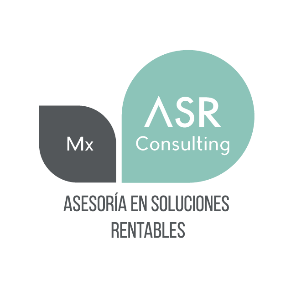 www.asrconsulting.mx
CERTIFICACIÓN                   LEAN MANUFACTURING
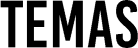 Objetivo
Conocer, entender y aplicar las
herramientas más comunes de  manufactura utilizadas por las  empresas líderes en la región.
La visión de lean
Compromiso, estabilizar, estandarizar y  extender.
Discusión sobre el ADN de Toyota
Regla No. 1: Como trabaja la gente
Regla No. 2: De qué manera se conecta la gente
3. Regla No. 3: Como se construye la línea de  producción
Regla No. 4: Como mejorar  Filosofía y conceptos clave de lean
Cero tolerancia al desperdicio.
Ambiente de producción estable.
Pull del cliente. Justo a tiempo.
Implementación de lean
Pasos a seguir en el despliegue
Mapa de la Cadena de Valor
Entender que es la cadena de valor, y  representar el estado actual usando la herramienta de  VSM para poder identificar áreas de desperdicio.
Aprender las características de un VSM lean y  cuáles son las principales fuentes de desperdicio.
Desarrollar el VSM futuro, basado en una  cadena de valor Lean.
5 S´s
Describir cada una de las 5 “S.
Describir cómo las 5 “S” contribuyen a la  seguridad.
Ver cómo las 5 “S” mejoran la eficacia del área  de trabajo y reducen desperdicios.
Identificar las ventajas de las 5 “S”.
Aplicar hoy las primeras 3 “S” en su área de  trabajo.
Planear un sistema para conservar los principios  de las 5 “S” en la planta.
Dirigido a
Personas relacionadas con procesos  productivos, administrativos y de  servicios que desean conocer y/o  desarrollar sus habilidades para  administrar sus procesos de manera  eficiente.
3.
Duración
30 horas
Cambios rápidos
Relacionar Cambios Rápidos con JIT  (producción de Lotes Chicos).
Identificar las ocho etapas de Cambios
Rápidos (por Pizarrón de Procesos).
Describir las diferencias existentes  entre tiempo interno y tiempo externo.
Identificar las acciones necesarias para  convertir el tiempo interno en tiempo externo.
Identificar las técnicas para reducir el  tiempo interno.
11. Kanban
Definir los términos “cantidad fija” y “  tiempo variable
Calcular el tamaño económico de lote
Calcular el tiempo de producción
Calcular el tamaño económico de lote y  tiempo de producción
Kaizen y trabajo estandarizado
Reconocer las ventajas de Kaizen
Identificar los siete tipos de desperdicio  en el entorno de producción.
Usar herramientas de estudio de
métodos para cuantificar desperdicios en el  entorno de producción.
Cumplir objetivos para el área Kaizen
Identificar oportunidades de mejora  continua
8. Poka yoke
Identificar la forma tradicional para el  manejo de la inspección como un medio de  control de calidad.
Nombrar la relación entre los defectos y  errores y como estos afectan la calidad.
Identificar las condiciones específicas  que provocan errores (Banderas Rojas).
Aplicar la inspección de la fuente como
una herramienta para la prevención de  defectos.
Nombrar los dispositivos para la  Prevención de Errores y sus aplicaciones.
Implementar el sistema de Prevención
de Errores en su lugar de trabajo.
Mantenimiento productivo Total (TPM
Explicar el papel que juega TPM dentro  del Sistema de Producción de una empresa de  clase mundial.
Declarar los objetivos y beneficios de  TPM.
Explicar los roles y responsabilidades de  todos los involucrados.
Proporcionar apoyo a la implantación de  TPM en la planta en la que trabajan.
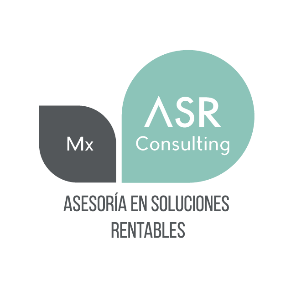 www.asrconsulting.mx
8 D
(8 DISCIPLINAS PARA EL ANALISIS Y SOLUCIÓN DE PROBLEMAS)
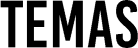 Introducción a la Herramienta de 8d´s.
Objetivo de la herramienta 8d´s como EPS.
Sistema de Gestión del 8d´s.
Herramientas Estadísticas de las 8d´s
Técnicas para la solución de problemas
5Ws y 2 Hs
Método para el registro de defectos
Histograma
Gráficas de Control
Diagrama de Pareto
Análisis de Correlación
Análisis de Causa Raíz
Brain Storming
Diagrama de Ishikawa.
Técnica de 5Whys  

5.- Estudio de cada disciplina  de lametodología 8d´s.
Enfoque de equipo.
Descripción del Problema.
Implementar y verificar  accionesintermedias.
Definir y verificar causas reales.
Escoger y verificar acciones  correctivaspermanentes.
Implementar acciones  correctivaspermanentes.
Prevenir la reincidencia.
Felicitar al equipo.
Objetivo
Desarrollar las herramientas técnicas para la  definición, análisis y solución de problemas através
de la
metodología de las 8 disciplinas: 
       Definir al equipo.
Definir el Problema.  Detener el Problema.  Identificar la causa-raíz.
Implementar la acción correctiva.  Verificar la acción correctiva.
Prevenir la recurrencia.
Dar seguimiento y recompensar al equipo
D-1
D-2
D-3
D-4
D-5
D-6
D-7
D-8
Dirigido a:
Personal en general para que realice de manera  eficiente la solución de problemas encualquier  área de la empresa.
Duración
12 Horas.
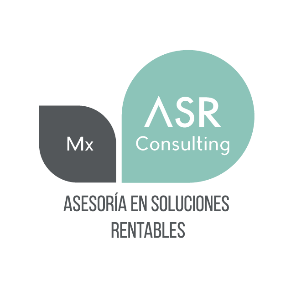 www.asrconsulting.mx
GESTIÓN Y OPTIMIZACIÓN DE CALIDAD
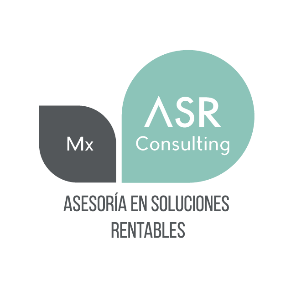 www.asrconsulting.mx
CERTIFICACIÓN  BASES CORE TOOLS
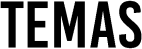 Módulo 1 Planeación Avanzada de la Calidad  del Producto (APQP). 6 horas
Introducción
Beneficios
Metodología
Planeación y definición
Diseño y desarrollo de producto
Diseño y desarrollo del proceso
Validación del producto y el proceso
Retroalimentación, evaluación y  acciones correctivas.
Módulo 2 Análisis del Modo y Efecto de Falla  (AMEF). 6 horas
Introducción
Objetivo
Enfoque a procesos
Análisis de AMEF de diseño
Análisis de AMEF de procesos
Responsabilidad de la Dirección
Módulo 3 Plan de Control. 3 horas
Alcance, Definición y propósito.
Requerimientos normativos
Beneficios
Metodología
Módulo 4 Análisis del Sistema de Medición  (MSA). 5 horas
Requerimientos
Definición
Beneficios
Errores de media
Criterios de aceptación
R&R por variables
R&R por atributos
Objetivo
Desarrollar las diferentes herramientas SPC,
PC, AMEF, MSA, APQP, PPAP, para identificar  los requerimientos normativos de las  diferentes firmas automotrices.

Dirigido a
Ingenieros de Diseño, Calidad, Manufactura,  Procesos, Producción, Servicio al Cliente y  personal interesado en las herramientas de  calidad para la industria Automotriz.

Duración
30 Horas (Distribuidas en horas teóricas y  prácticas).
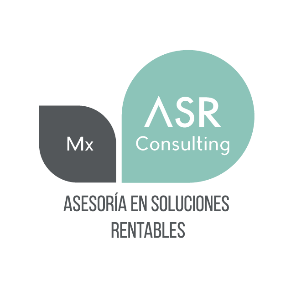 www.asrconsulting.mx
Módulo 6 Proceso de Aprobación de Partes de  Producción (PPAP). 5 horas
General
Requisitos del proceso PPAP
Notificación al cliente y  requerimiento de envío.
Envió al cliente – niveles de evidencia.
Estado del PPAP
Retención de registros
Módulo 5 Control Estadístico del Proceso  (SPC). 5 horas
Requerimientos Normativos
Definición
Beneficios
Variables
Las 7 herramientas básicas de SPC
Gráficas de Control
Capacidad de proceso
Mejoramiento Continuo
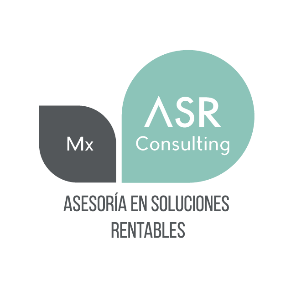 www.asrconsulting.mx
CERTIFICACIÓN                                             SEMINARIO TALLER CORE TOOLS ( COMPLETO)
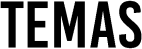 Módulo 1 Planeación Avanzada de la Calidad  del Producto (APQP). 6 horas
Introducción
Beneficios
Metodología
Planeación y definición
Diseño y desarrollo de producto
Diseño y desarrollo del proceso
Validación del producto y el proceso
Retroalimentación, evaluación y  acciones correctivas.
Módulo 2 Análisis del Modo y Efecto de Falla  (AMEF). 6 horas
Introducción
Objetivo
Enfoque a procesos
Análisis de AMEF de diseño
Análisis de AMEF de procesos
Responsabilidad de la Dirección
Módulo 3 Plan de Control. 3 horas
Alcance, Definición y propósito.
Requerimientos normativos
Beneficios
Metodología
Módulo 4 Análisis del Sistema de Medición  (MSA). 10 horas
Requerimientos
Definición
Beneficios
Errores de media
GR&R por variables
GR&R Método Crossed / Teoría y  Practica
Objetivo
Desarrollar las diferentes herramientas SPC,  PC, AMEF, MSA, APQP, PPAP, para identificar
los requerimientos normativos de las  diferentes firmas automotrices.
Dirigido a
Ingenieros de Diseño, Calidad, Manufactura,  Procesos, Producción, Servicio al Cliente y  personal interesado en las herramientas de
calidad para la industria Automotriz.
Beneficios adicionales:
El entregable es un AMEF real tomado del
piso de operaciones y hecho por los  participantes del entrenamiento.
El cliente puede solicitar el uso de Minitab en  las herramientas de MSA y SPC para mejorar el
conocimiento y aplicación de estas  herramientas.
Duración
40 Horas (Distribuidas en horas teóricas y  prácticas).
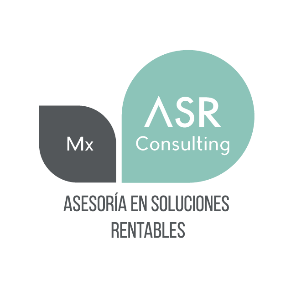 www.asrconsulting.mx
Módulo 6 Proceso de Aprobación de Partes de  Producción (PPAP). 6 horas
General
Requisitos del proceso PPAP
Notificación al cliente y  requerimiento de envió
Envió al Cliente – Niveles de Evidencia
Estado del PPAP
Retención de Registros
GR&R Método Nested / Teoría y  Practica
GR&R Por Atributos / Teoría y Practica
Criterios de Aceptación
Módulo 5 Control Estadístico del Proceso  (SPC). 9 horas
Requerimientos Normativos.
Definición.
Beneficios
Gráficas de Control.
Graficas de Control por Variables
Grafica de Control X-R
Grafica de Control M-R
Grafica de Control X-S
Grafica de Control DI-RM
Graficas de Control por Atributos
Grafica de control “P”
Grafica de Control “NP”
Grafica de Control “c”
Grafica de Control “u”
Capacidad de proceso.
Comprensión de Distribución  Normal
Regla 68-95-97 / P Value
Cp Cpk
Pp Ppk
Mejoramiento Continuo
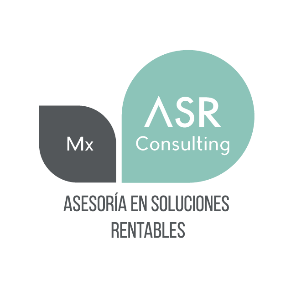 www.asrconsulting.mx
CURSO BÁSICO DE ESTADÍSTICA
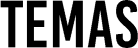 Objetivo
Desarrollar las herramientas básicas de la  estadística descriptiva y las 7 herramientas  básicas de la calidad para la aplicación en  procesos productivos, administrativos o de  servicios.

Dirigido a
Personas y/o empresas que necesiten saber las  bases de la estadística, su utilización y  aplicación en cualquier proceso que estén
involucrados.

Duración
8 Horas (Distribuidas en horas teóricas y  prácticas).
Introducción a la estadística y  conceptos básicos: población,  muestra, variable, datos.
Clasificación de datos.
Estadística descriptiva: Rango,
desviación estándar, varianza,  media, mediana, moda.
Introducción a las herramientas
de calidad: Histograma, diagrama  de Pareto, diagrama causa y  efecto, diagrama de dispersión,  gráficos de control.
Introducción al uso de software  estadístico.
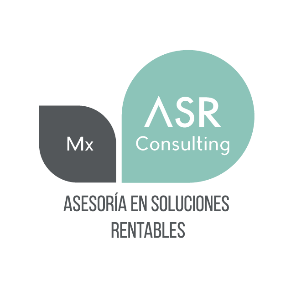 www.asrconsulting.mx
GESTION DE FUNCIÓN AUDITORIA SEGÚN  ISO 19011:2018
Objetivo
Conocer los cambios, los términos  y definiciones derivados de su
revisión. Conocer y comprender  los principios de auditoría.
Conocer y aprender cómo:  gestionar un programa de
auditoría; realizar una auditoría;  auditar bajo el enfoque de
procesos; gestionar la  competencia y evaluación
requerida de los auditores ISO  19011: 2018.

Dirigido a
Dirección, Representantes de la  dirección, Responsables de  sistemas de gestión, Auditores  internos, Implementadores de  sistemas de gestión, Consultores,  Auditores de certificación,  Supervisores, Dueños de proceso,  Ingenieros, entre otros.

Duración
16 Horas
Alcance
Referencias normativas
Términos y definiciones
Principios de auditoría
Administración de un programa de auditoría
Generalidades
Establecer objetivos del programa de auditoría
Determinar y evaluar riesgos y oportunidades del  programa de auditoría
Establecimiento del programa de auditoría
Implementación del programa de auditoría
Monitoreo del programa de auditoría
Revisando y mejorando el programa de auditoría

Generalidades
Inicio de auditoría
Preparación de auditoría
Conduciendo la auditoría
Preparación y distribución del reporte de auditoría
Finalización de la auditoría
Realización de actividades de auditoría de seguimiento
7.    Competencias y evaluación de auditores
Determinando competencias de auditor
Estableciendo criterio de evaluación de auditores
Método para la selección del auditor apropiado
Conduciendo la evaluación del auditor
Manteniendo y mejorando la competencia del auditor
8.       Anexos
9.      Dinámicas para auditar un sistema de gestión
6. Conduciendo la auditoría
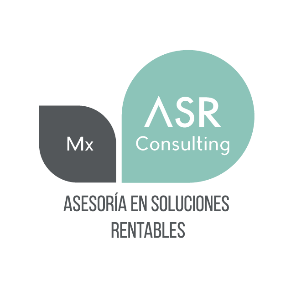 www.asrconsulting.mx
INTERPRETACIÓN DE LA NORMA ISO 9001:2015
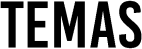 Objetivos
Adquirir los conocimientos, habilidades y  actitudes necesarias para el desarrollo de un
programa de auditorías de calidad.

Dirigido a
Ingenieros de Calidad, Manufactura, Procesos,  Producción, Servicio al Cliente y personal  interesado en el desarrollo de auditorías a los  procesos.

Duración
16 Horas (Distribuidas en horas teóricas y  prácticas).
INTRODUCCIÓN
Antecedentes del estándar ISO 9001
Resumen de los principales cambios

ESTUDIO DE LA NORMA
Introducción
Generalidades
Principios de la gestión de la calidad
Enfoque a procesos
Relación con otras normas de  sistemas de gestión

SISTEMAS DE GESTIÓN DE CALIDAD —  Requisitos
Objeto y campo de aplicación
Referencias normativas
Términos y definiciones
Contexto de la organización
Liderazgo
Planificación
Apoyo
Operación
Evaluación del desempeño
Mejora
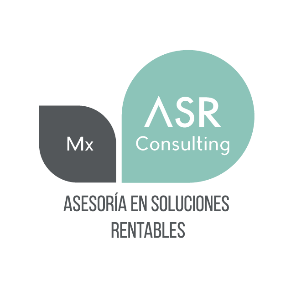 www.asrconsulting.mx
INTERPRETACIÓN DE LA NORMA IATF 16949:2016
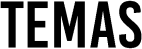 Objetivos
Hacer la introducción a la IATF 16949:2016  representa la revisión del Sistema de gestión  de la calidad automotriz desarrollado por  International Automotive Task Force (IATF).

Dirigido a
Público en general que requiera conocimientos  básicos de la nueva norma.

Duración
16 Horas.
I. Introducción
Revisión 1 - 3 de octubre de 2016

Requisitos de tiempo de transición

Requisitos de la auditoría de transición

Requisitos del equipo de auditoría de  transición para los organismos de certificación

Gestión de la No Conformidad de la  auditoría de transición

IATF 16949 Emisión de certificados

Certificación inicial a IATF 16949

Preguntas frecuentes sobre la transición
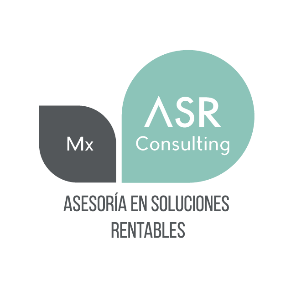 www.asrconsulting.mx
INTERPRETACIÓN NORMA ISO31000:2018  (GESTIÓN DE RIESGOS)
Objetivos
El objetivo principal es ayudar a la
organización a integrar la gestión de  riesgos en sus actividades y  funciones significativas, su  efectividad dependerá de su  integración en las actividades de la  gobernanza de la organización  (incluyendo la toma de Decisiones);  para ello se requiere principalmente  el apoyo de la alta dirección, así  como de sus integrantes, socios,  inversionistas y otras partes  interesadas.
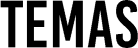 Objeto y campo de aplicación
Referencias normativas
Términos y definiciones
Principios
Marco de trabajo
Generalidades
Liderazgo y compromiso
Integración
Diseño
Implementación
Evaluación
Mejora
Proceso
Generalidades
Comunicación y consulta
Alcance, contexto y criterios.
Apreciación del riesgo
Tratamiento del riesgo
Seguimiento y revisión
Registro y presentación de informes
Principales cambios en comparación con la edición  anterior.
Revisión de los principios de la gestión de riesgos,  que son los criterios clave para el éxito.
Destacar el liderazgo de la alta dirección y la  integración de la gestión del riesgo, comenzando con la
gobernanza de la organización.
Mayor énfasis en la naturaleza iterativa de la gestión  del riesgo, señalando que las nuevas experiencias,  conocimiento y análisis pueden conducir a una revisión de  procesos, acciones y controles en cada etapa del proceso.
Mayor enfoque para mantener un modelo de  sistemas abiertos para adaptarse a múltiples necesidades y  contextos.
Dirigido a
Responsables de desarrollar la  política de gestión del riesgo dentro  de su organización; los que necesitan  evaluar la eficacia de una  organización en materia de gestión  del riesgo; y los que desarrollan  normas, guías, procedimientos y
códigos de buenas prácticas que, en  su totalidad o en parte, establecen  cómo se debe tratar el riesgo dentro  del contexto específico de estos  documentos.
Duración
16 Horas (Distribuidas en horas  teóricas y prácticas).
INTERPRETACIÓN E IMPLEMENTACIÓN DE NORMA  ISO17025:2017
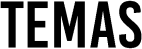 Objetivo
Conocer e interpretar los requisitos necesarios  que deben cumplir los laboratorios de ensayo y  calibración, facilitando la armonización de  criterios de calidad. Con el objetivo principal de  garantizar la competencia técnica y la fiabilidad  de los resultados analíticos.

Dirigido a
Personal responsable de calidad,  administrativo o técnico con responsabilidad  de un laboratorio interno en una compañía o  que preste servicios de calibración.

Duración
16 Horas
Prólogo
Prólogo de la versión en español
Introducción
Objeto y campo de aplicación
Referencias normativas
Términos y definiciones
Requisitos Generales
Imparcialidad
Confidencialidad
Requisitos Relativos a la Estructura
Requisitos Relativos a tus Recursos
Generalidades
Personales
Instalaciones y condiciones ambientales
Equipamiento
Trazabilidad metrológica
Productos y Servicios suministrados  externamente
Requisitos del proceso
Revisión de solicitudes, ofertas y  contratos
Selección verificación y validación de  métodos
Selección y verificación de
métodos
Validación de los métodos
Muestreo
Manipulación de los ítems de ensayo y  calibración
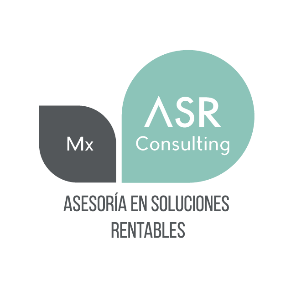 www.asrconsulting.mx
Requisitos del sistema de gestión
Opciones
Generalidades
Opción A
Opción B
Documentación del sistema de gestión  (Opción A)
Control de documentos del sistema de  gestión
Control de registros
Acciones para abordar riesgos
Mejora (Opción A)
Acciones Correctivas (Opción A)
Auditorías internas (Opción A)
Revisiones por la dirección (Opción A)
Auditor Interno
Definiciones y conceptos  ISO 19011:2018
Principios de auditoría
Roles y responsabilidades de auditoría
Objetivo de la auditoría, alcance y  criterios
Gestión de un programa de auditoría
Realización de una auditoría
Registros Técnicos
Evaluación de la incertidumbre de  medición
Aseguramiento de la validez de los  resultados.
Informe de Resultados
Generalidades
Requisitos comunes para los  informes (ensayos, calibración o muestreo
Requisitos específicos para los  informes de ensayos
Requisitos específicos para los  certificados de calibración
Información de muestreo –  requisitos específicos
Información sobre declaraciones de
conformidad
Información sobre opiniones e  interpretaciones
Modificaciones a los informes
Quejas
Trabajo no conforme
Control de los datos y gestión de la  información.
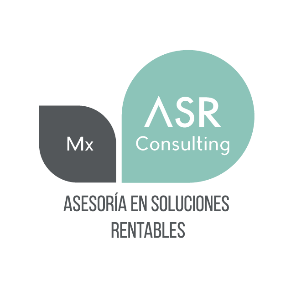 www.asrconsulting.mx
INTERPRETACIÓN Y FORMACIÓN DE  AUDITOR INTERNO NORMA IS0 9001:2015
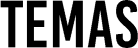 Módulo 1: Sistemas de gestión de calidad ISO 9001  Interpretación de la norma ISO 9001:2015
Objetivos
Adquirir los conocimientos,  habilidades y actitudes necesarias  para el desarrollo de un programa de
auditorías de calidad.
1.Introducción
Antecedentes del estándar ISO 9001
Resumen de los principales cambios.
Dirigido a
Ingenieros de Calidad, Manufactura,  Procesos, Producción, Servicio al
Cliente y personal interesado en el  desarrollo de auditorías a los
procesos.
2.Estudio de la norma
Introducción
Generalidades
Principios de la gestión de la calidad
Enfoque a procesos
Relación con otras normas de sistemas de gestión
Duración
30 Horas (Distribuidas en horas  teóricas y prácticas).
Sistemas de gestión de calidad — requisitos

Objeto y campo de aplicación
Referencias normativas
Términos y definiciones
Contexto de la organización
Liderazgo
Planificación
Soporte
Operación
Evaluación del desempeño
Mejora
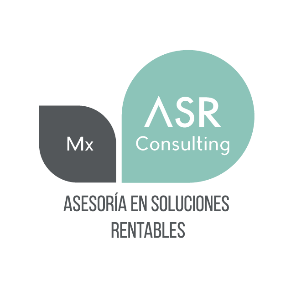 www.asrconsulting.mx
Módulo 2: Auditoría de los Sistemas de Gestión de la  Calidad
(Aplicación de la ISO 19011:2018)

Alcance

Referencias normativas

Términos y definiciones

Principios de auditoría

Administración de un programa de auditoría
Generalidades
Establecer objetivos del programa de auditoría
Determinar y evaluar riesgos y oportunidades del  programa de auditoría
Establecimiento del programa de auditoría
Implementación del programa de auditoría
Monitoreo del programa de auditoría
Revisando y mejorando el programa de auditoría

6. Conduciendo la auditoría
Generalidades
Inicio de auditoría
Preparación de auditoría
Conduciendo la auditoría
Preparación y distribución del reporte de auditoría
Finalización de la auditoría
Realización de actividades de auditoría de  seguimiento

7. Competencias y evaluación de auditores
Determinando competencias de auditor
Estableciendo criterio de evaluación de auditores
Método para la selección del auditor apropiado
Conduciendo la evaluación del auditor
Manteniendo y mejorando la competencia del auditor

8. Anexos
Dinámicas para auditar un sistema de gestió
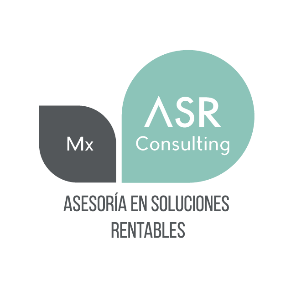 www.asrconsulting.mx
FORMACIÓN AUDITOR INTERNO IATF 16949:2016
La norma IATF o Norma del SGC  Automotriz debe entenderse  como unsuplemento de la  Norma ISO 9001:2015 y debe  utilizarse juntas para la correcta  definición, desarrollo e  implementación del SGC. Su  aplicación cancela y reemplaza a  La Especificación Técnica ISO/TS  16949:2009 (tercera edición)  con el fin de armonizar las  diferentes evaluaciones y  sistemas de certificación en la  cadena de suministro global del  sector automotriz.
Objetivo
Que los participantes adquieran la  competencia: los conocimientos,
habilidades y actitudes necesarias  para el desarrollo de un programa
de auditorías y la aplicación del  sistema de gestión de la calidad
que tenga en cuenta la mejora  continua, poniendo énfasis en la
prevención de defectos yen la  reducción de la variación y de los
desperdicios en la cadena de  suministro.
Dirigido a
Ingenieros de Calidad,  Manufactura,Procesos,  Producción, Servicio al Cliente y  personal interesado en el  desarrollo de auditorías a los  procesos.
Duración
30 Horas (Distribuidas en  horasteóricas y prácticas).
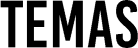 I. Introducción.
Requisitos específicos de los clientes
Visión con claro enfoque a procesos
Pensamiento basado en riesgos y oportunidades
Toma de decisiones basada en evidencia
II. Estudio de la norma IATF 16949:2016 y norma ISO  9001:2015
Objeto y Campo de Aplicación
Referencias Normativas
Términos y definiciones
Contexto de la Organización
Liderazgo
Planificación
Apoyo
Operación
Evaluación del Desempeño
Mejora
III. Metodología de una auditoría de calidad.
ISO 19011:2018 Directrices para las auditorias de Sistemas  de Gestión.
Objetivo y Campo de Aplicación.
Referencias Normativas.
Términos y Definiciones, incluye los nuevos términos.
Principios de Auditoría, incluye el enfoque basado en  riesgos.
Administración de un programa de auditoría, incluye  riesgos y planificación de recursos.
Realización de una Auditoría, incluye enfoque basado en  riesgos y planificación de auditoría.
Competencia y evaluación de los auditores.

Anexo A orientación adicional para auditores que  planifican y llevan a cabo auditorías, actualizado en ISO  19011:2018.
FORMACIÓN AUDITOR DE SISTEMAS INTEGRADOS DE  GESTIÓN (ISO9001:2015, ISO14001:2015,  ISO45001:2018, ISO19011:2018)
Objetivo
Evaluar el cumplimiento de los requisitos  de un Sistema de Gestión Integral ISO
9001:2015, ISO 14001:2015 e ISO
45001:2018.Identificar los principales  elementos auditables de ISO 9001:2015,  ISO 14001:2015 e ISO 45001:2018.
Comprender los términos, definiciones y  principios de auditoría de ISO 19011:2018.
Comprender el proceso de realización de  una auditoría (Planificar, conducir,  informar y dar seguimiento) desde el
enfoque basado en procesos de la norma  ISO 19011:2018.
Implementar estrategias para el desarrollo
de auditorías internas y clasificación de  hallazgos.

Dirigido a
Persona(s) responsable / implementador  de sistemas de gestión de una organización.
Personal responsable del Área de seguridad  y salud ocupacional de las organizaciones.
Miembros del equipo de OHSAS de la
empresa, personal de seguridad, brigadas y  en general todo aquel que esté relacionado  con el sistema y la salud y seguridad
organizacional de las empresas

Duración
32 Horas (Distribuidas en horas teóricas y  prácticas
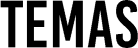 1. TRI NORMAS (ISO 9001:2015, ISO 14001:2015
& ISO 45001:2018)
Sistemas de Gestión de Calidad, Ambiental y de  Seguridad y la Salud en el Trabajo:
Objeto y Campo de aplicación.
Referencias normativas.
Términos y definiciones.
Contexto de la organización.
Liderazgo (y participación de los trabajadores,  en ISO 45001).
Planificación.
Soporte / Apoyo.
Operación.
Evaluación del desempeño.
Mejora continua.

ISO 19011: 2018 Directrices para la auditaría de  Sistemas de Gestión
Alcance
Referencias normativas
Términos y definiciones
Principios de auditoría
Administración de un programa de auditoría
Conduciendo la auditoría
Competencias y evaluación de auditores
Anexos
Dinámicas para auditar un sistema de gestión
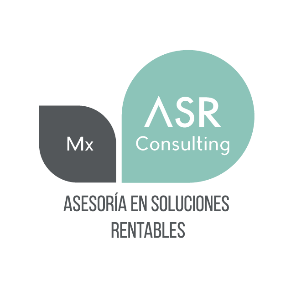 www.asrconsulting.mx
SPC	Control estadístico de Procesos
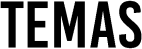 Objetivo
Desarrollar e implementar Cartas de Control  Estadístico que sirvan para detectar  rápidamente la presencia de “causas espaciales  o asignables” para emprender acciones  correctivas que eviten la fabricación de  productos defectuosos.

Dirigido a
Ingenieros de Calidad, Manufactura, Procesos,  Producción, Servicio al Cliente y personal  interesado en la implementación de Cartas de
Control Estadístico en las áreas productivas  para monitorear la variación en el proceso.

Duración
8 Horas (Distribuidas en horas teóricas y  prácticas).
Módulo 1: Historia de la Calidad
Historia de la Calidad
La Calidad Japonesa
La Calidad Total
Mejoramiento Continuo de la Calidad
Normalización

Módulo 2: Interpretación de Hojas de Proceso  y uso del Plan de Control
Hojas de Proceso
Plan de Control

Módulo 3: Mejora Continua y SPC (I)
Prevención vs Detección
La variación
Datos por variables y Datos por  atributos
Causas Comunes y Causas Especiales
Sistemas de Control de Procesos
Sistemas de Medición

Módulo 4: Mejora Continua y SPC (II)
Gráficos de Control
Gráficos de Control por Variables
Gráficos por Atributos
Llenado de Gráficos de Control
Interpretación de Gráficos de Control
Toma de Acciones
Recalculo de límites de Control
Calculo de Capacidad de Proceso
7 HBC (HERRAMIENTAS BÁSICAS DE CALIDAD)
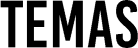 Objetivo
Desarrollar las 7 herramientas básicas de la
Calidad para su aplicación en los procesos de  mejora como soporte para el análisis y la  solución de problemas en los diferentes  contextos de una organización.

Dirigido a
Personal de las diferentes áreas de la  organización con interés en la mejora de sus
procesos.

Duración
6 Horas.
La lista de chequeo (Verificación)
– Chechlist.
Pareto.
Histograma.
Gráfica de corrida – Run Chart.
Diagrama de Correlación – Scatter  Diagram.
Diagrama de Control.
Diagrama de Ishikawa.
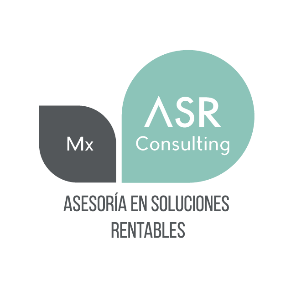 www.asrconsulting.mx
ANÁLISIS Y GESTIÓN DE RIESGOS BASADO EN IATF  16949:2016
Objetivo
Considerar la evaluación de riesgos y
oportunidades que pudieran poner en  riesgo el propósito de la organización, la  conformidad de los productos o el  desempeño de los procesos.

Dirigido a
Todo el personal involucrado e interesado
en la implementación del análisis del  Riesgo conforme lo demanda la nueva  norma IATF 16949.

Duración
16 Horas (Distribuidas en horas teóricas y  prácticas).
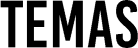 Contenido o estructura
Conocer las herramientas para la gestión  del Riesgo.
Detectar partes involucradas
Conocer Requisitos específicos de la norma
Hacer un FODA a nivel planta
Detección del riesgo y diagramas de proceso
Ponderación de riesgos detectados.
Desarrollar un Plan de acción y dejarlo listo.

Ejecución de talleres y/o ejercicios prácticos
Foda
Partes Interesadas
Matriz De Gestion De Riesgos
Mapa De Tortuga
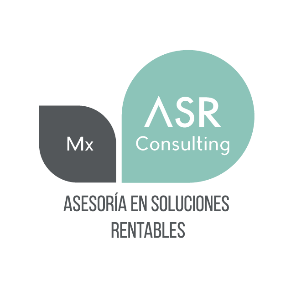 www.asrconsulting.mx
ACCIONES CORRECTIVAS EFECTIVAS
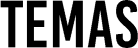 Objetivos
Habilitar a los participantes del conocimiento y  práctica para la identificación, análisis causa  raíz de no conformidades y problemas,  aplicación de herramientas para la solución de  problemas, así como la implementación de las  acciones correctivas y preventivas.

Dirigido a
Ingenieros de Calidad, Manufactura, Procesos,
Producción, Servicio al Cliente y personal  interesado en el desarrollo de auditorías a los  procesos.

Duración
8 Horas (Distribuidas en horas teóricas y  prácticas).
1.-Conceptos generales de acciones  correctivas y preventivas

2.- Origen y documentación de las No  Conformidades

3.- Análisis Causa raíz: Ejercicios

4.- Metodologías de análisis y solución de  problemas: Técnicas y Herramientas

5.- Aplicación de Acciones Correctivas :  Ejercicios

6.- Aplicación de Acciones Preventivas :  Ejercicios

7.- Evaluación de la eficacia de las  Acciones Correctivas y Preventivas :  Casos Prácticos
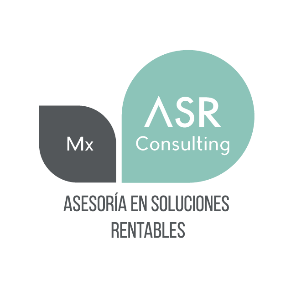 www.asrconsulting.mx
CERTIFICACIÓN DE INGENIEROS DE CALIDAD
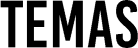 Objetivos
Desarrollar ingenieros de calidad
que tengan los conocimientos  para el desarrollo y operación de  sistemas de control de calidad,  aplicación y análisis de los  procedimientos de prueba e  inspección, capacidad de utilizar  la metrología y métodos  estadísticos para diagnosticar y  corregir las prácticas de control de  calidad inadecuadas, comprensión  de los factores humanos y la  motivación, entendimiento de los  conceptos y técnicas de costos de  calidad, conocimiento y capacidad  para desarrollar y administrar  sistemas de información de  gestión y para auditar sistemas de  calidad para la identificación de la  deficiencia y la corrección.

Dirigido a
El entrenamiento para el  desarrollo de ingenieros de
calidad está dirigido a  profesionales que entienden los
principios de los productos y
servicios de evaluación y control  de calidad.

Duración
144 Horas. (Distribuidas en horas  teóricas y prácticas)
Módulo 1: Administración y Liderazgo
Filosofías y principios de calidad  1.1.1Evolución de la calidad.
Sistema de gestión de calidad.
Planeación estratégica.
Técnicas de implementación.
Sistema de información de calidad
Código de ética de la ASQ para la conducta profesional
Determinar el comportamiento para tomar  decisiones éticas.
Principios y técnicas de liderazgo
Describir técnicas para el desarrollo y Organización  de equipos.
Principios y técnicos de facilitación
Definir y describir el rol del facilitador
Habilidades de comunicación
Describir y distinguir métodos de comunicación.
Relaciones con los clientes
Definir las medidas de relación con el cliente.
Gestión de proveedores
Definir técnicas que incluyen la calificación de  proveedores.
Barreras para la mejora de la calidad
Identificar las barreras para la mejora de la calidad.
Módulo 2: Sistema de Calidad
Elementos del sistema de calidad
Definir e interpretar los elementos básicos del  sistema de calidad.
Documentación del sistema de calidad
Componentes de la documentación del sistema de  calidad.
Normas de calidad y otras directrices
Definir y distinguir entre las normas nacionales e  internacionales.
Auditorías de calidad
Tipos de auditorías.
Roles y responsabilidades en las auditorías.
Herramientas de medición.
Pruebas destructivas y no  destructivas.
Metrología
Identificar, describir y aplicar  técnicas de metrología.
Análisis del sistema de medición (MSA)  4.6.1Calcular, analizar e interpretar la
repetibilidad y reproducibilidad.
Planeación e implementación de la  auditoría.
Reporte de auditoría y seguimiento.
Costos de calidad
Identificar y aplicar los conceptos  de costos de calidad.
Entrenamiento de calidad
Identificar los elementos clave de  un programa de entrenamiento.
Módulo 3: Diseño de producto y proceso
Clasificación de características de calidad
Definir, interpretar y clasificar las  características de calidad.
Entradas de diseño y revisión
identificar las fuentes de entrada de  diseño.
Dibujos técnicos y especificaciones
interpretar dibujos técnicos.
Verificación del diseño
Identificar diferentes evaluaciones y  pruebas para nuevos diseños.
Contabilidad y Mantenibilidad
Herramientas de mantenimiento  preventivo y predictivo.
Índices de confiabilidad y  mantenibilidad.
Curva de la bañera.
Herramientas de confiabilidad /  seguridad / evaluación de riesgos.
Módulo 5: Mejora continua
Herramientas de control de calidad
5.1.2 Herramientas básicas de calidad.
Gestión de la calidad y herramientas de  planeación
Seleccionar e interpretar  herramientas para la gestión de la calidad.
Técnicas de mejora continua
Definir y distinguir entre los modelos  de mejora continua.
Acción correctiva
Identificar y describir los elementos  de la acción correctiva.
Acción preventiva
Identificar y describir los elementos de  la acción preventiva.
Módulo 6: Herramientas y métodos  cuantitativos
Recopilación y resumen de datos
Tipos de datos.
Escalas de medición.
Métodos de recopilación de datos.
Precisión de los datos.
Estadísticas descriptivas.
Métodos gráficos para representar  relaciones.
Métodos gráficos para representar  distribuciones.
Conceptos cuantitativos
Terminología.
Obtener conclusiones estadísticas.
Conceptos y términos de probabilidad.
Distribuciones de probabilidad
Distribuciones continuas.
Distribuciones discretas.
Módulo 4: Gestión de proyectos
Herramientas
Definir los métodos de control de  productos y procesos.
Control de materiales
Identificación de materiales, estado y  rastreabilidad.
Segregación de materiales.
Clasificación de defectos.
Junta de revisión de materiales.
Muestreo de aceptación
Conceptos de muestreo.
Planes y normas de muestreo.
Integridad de la muestra.
Medición y prueba
Toma de decisiones estadísticas
Estimaciones puntuales e  intervalos de confianza.
Pruebas de hipótesis.
Pruebas de comparaciones  pareadas.
Pruebas de bondad de ajuste.
Análisis de la varianza  (ANOVA).
Tablas de contingencia.
Relación entre variables
Regresión lineal.
Coeficiente de correlación  lineal.
Análisis de series de tiempo.
Regresión múltiple.
Regresión polynomial
Control estadístico del proceso
Objetivos y beneficios.
Causas comunes y especiales  de variación.
Selección de la variable.
Sub-agrupación racional.
Gráficas de control.
Análisis de las gráficas de  control.
Gráficas de pre – control.
Control estadístico del  proceso a corto plazo.

Capacidad y desempeño del proceso
Estudios de capacidad del  proceso.
Desempeño del proceso vs
especificaciones.
Índices de capacidad del  proceso.
Índices de desempeño del  proceso.
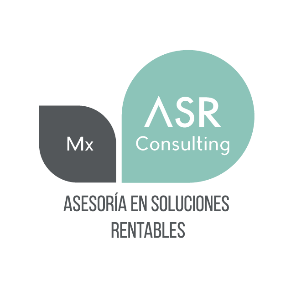 www.asrconsulting.mx
CERTIFICACIÓN TÉCNICOS DE CALIDAD
Objetivos
Desarrollar al personal técnico para  que pueda llevar a cabo un análisis y
resolver problemas relacionados a la  calidad, preparar planes e
instrucciones de inspección,  seleccionar aplicaciones de planes de
muestreo, preparar procedimientos  estándares de calidad, entrenar a los
inspectores, realizar auditorías,
analizar costos de calidad y otros  datos de calidad, y aplicar métodos  estadísticos esenciales para el  control de procesos.

Dirigido a
El entrenamiento para el desarrollo  de técnicos de calidad está dirigido al  personal de apoyo que está bajo la
dirección de ingenieros o  supervisores de calidad.

Duración
96 Horas. (Distribuidas en horas  teóricas y prácticas)
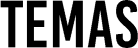 Módulo 1: Herramientas y conceptos de calidad
Conceptos de calidad
Clientes y proveedores.
Principios de calidad para productos y  procesos.
Estándares de calidad, requerimientos y  especificaciones.
Costos de calidad.
Seis sigma.
Lean.
Técnicas de mejora continua.
Herramientas de calidad
Las 7 herramientas básicas de la calidad.
Funciones de equipo
Gestión de juntas.
Métodos de trabajo en equipo.
Etapas del equipo.
Comunicación global.
Módulo 2: Técnicas estadísticas
Conceptos generales
Terminología.
Distribuciones de frecuencia.
Cálculos
Medidas de tendencia central.
Medidas de dispersión.
Inferencia estadística.
Límites de confianza.
Probabilidad.
Gráficas de control
Límites de control vs Límites de especificación.
Gráficas de control para datos variables.
Gráficas de control para datos de atributos.
Medidas de capacidad de proceso.
Causas comunes y especiales de variación.
Despliegue de gráficas.
Rastreabilidad del producto.
Certificados de conformidad (COC) y  análisis (COA).
Procesos y técnicas de inspección
Técnicas de pruebas no destructivas  (NDT).
Técnicas de pruebas destructivas.
Otras técnicas de pruebas.
Muestreo
Características de muestreo.
Tipos de muestreo.
Selección de muestras de lotes.
Material no conforme
Identificación y segregación.
Proceso de revisión de material.
Módulo 3: Metrología y calibración
Tipos de medición y prueba de equipos  (M&TE)
Herramientas manuales.
Gages.
Herramientas ópticas.
Máquina de medición de  coordenadas (CMM).
Equipos de medición electrónica.
Pesos, balanzas y escalas.
Equipos para prueba de dureza.
Equipos y métodos de recuento en  placa en superficie.
Analizadores de superficie.
Herramientas de medición de  fuerza.
Herramientas de medición de  ángulo.
Herramientas de medición de
color.
Mantenimiento y control de M&TE.
Identificación de M&TE, control y  mantenimiento.
Equipos M&TE suministrados por el  cliente.
Calibración de M&TE
Intervalos de calibración.
Error de calibración.
Módulo 5: Auditorías de calidad
Terminología y tipos de auditorías
Definición de los tipos básicos de  auditorías.
Componentes de auditorías
Elementos del proceso de auditoría.
Técnicas y herramientas de auditorías
Definición de las diferentes  herramientas de auditorías.
Herramientas de comunicación de  auditorías
Identificación y utilización de las  técnicas adecuadas.
Módulo 6: Acciones correctivas y preventivas
Acción correctiva
Identificación de los elementos del  proceso de acción correctiva.
Acción preventiva
Identificación de los elementos del  proceso de acción preventiva.
Módulo 4: Inspección y prueba
Lectura e interpretación de planos
Símbolos de planos y componentes.
Terminología de tolerancias  geométricas y dimensionales (GD&T).
Clasificación de características de  defectos del producto.
Conceptos de inspección
Tipos de mediciones.
Selección de gage.
Análisis del sistema de medición  (MSA).
Normas de redondeo.
Conversión de medidas.
Puntos de inspección.
Error de inspección.
4.2
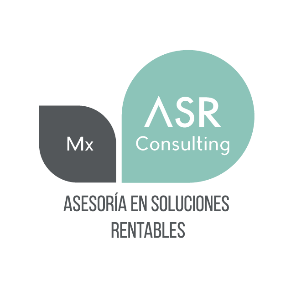 www.asrconsulting.mx
REVERSE
A  M	E  F	VDA
Objetivo
Verificar que todos los modos de falla  tengan controles apropiados (controles  de Prevención o controles de  Detección) y que están trabajando  apropiadamente.

Dirigido a
Ingenieros de Diseño, Calidad,  Manufactura, Procesos, Producción,  Servicio al Cliente y personal
interesado en las herramientas de  calidad para la industria Automotriz.

Duración
16 Horas (Distribuidas en horas  teóricas y prácticas).
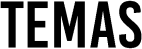 1.- Introducción al Curso  1.1.- Propósito
1.2.-Alcance
1.3.- Responsabilidades
2.- Beneficio
3.- AMEF
3.1.- Definiciones
3.2.- Calificaciones del PFMEA (Manual AIAG)  4.- Proceso de Revisión de AMEF
4.1.- Preparación de la Revisión  4.2.- Criterios para revisión
4.3.-Actualización del AME
5.- Proceso de Reducción de riesgos  5.1.- Proceso de Reducción Proactiva
5.2.- Proceso de Revisión en Reversa para PFMEA  5.3.- Proceso reactivo de reducción de RPN
6.- Requerimientos
6.1.- Matriz de Seguimientos  7.- Talleres
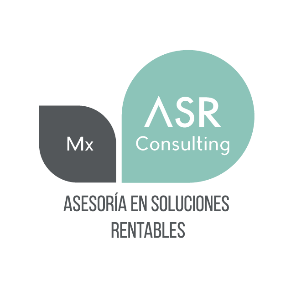 www.asrconsulting.mx
SPC	AVANZADO
CONTROL ESTADÍSTICO DE PROCESOS
Objetivo
Desarrollar e implementar Cartas de Control
Estadístico que sirvan para detectar  rápidamente la presencia de “causas espaciales  o asignables” para emprender acciones  correctivas que eviten la fabricación de  productos defectuosos.

Dirigido a
Ingenieros de Calidad, Manufactura, Procesos,  Producción, Servicio al Cliente y personal  interesado en la implementación de Cartas de  Control Estadístico en las áreas productivas  para monitorear la variación en el proceso.

Duración
24 Horas.
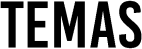 Módulo 1: Historia de la calidad
La Historia de la Calidad.
La calidad Japonesa.
La calidad Total.
Mejoramiento Continuo de la Calidad.
Normalización.
Módulo 2: Interpretación de Hojas de Proceso  y uso del Plan de Control
Hojas de Proceso.
Plan de Control.
Módulo 3: Mejora Continua y SPC (I)
Prevención vs Detección.
La Variación.
Datos por variables y Datos por  Atributos.
Causas Comunes y Causas Especiales.
Sistemas de Control de Procesos.
Sistema de Medición.
Módulo 4: Mejora Continua y SPC (II)
Gráficos de Control.
Gráficos de Control por Variables.
Gráficos de Control por Atributos.
Llenado de Gráficos de Control.
Interpretación de Gráficos de Control.
Toma de acciones.
Recalculo de límites de Control.
Calculo de Capacidad de Proceso.
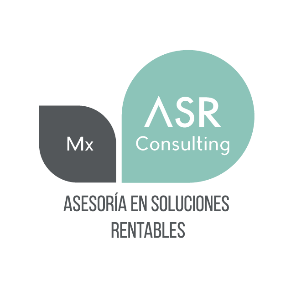 www.asrconsulting.mx
BASES INTERPRETACIÓN E IMPLEMENTACIÓN  DE NORMA FSSC22000
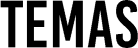 Introducción a Food Safety y  Protección de los Alimentos.
Requisitos legales.
Requisitos de cliente y segundas  partes.
Requisitos Corporativos y  Organizacionales.
Programa de Prerrequisitos.
Conceptos Básicos de Ingeniería  Sanitaria.
BPM´s.
Análisis de Riesgos y puntos  críticos de control HACCP.
Programa de Prerrequisitos.
Puntos Críticos de Control.
Áreas de Susceptibilidad.
Esquema de monitoreo de  calidad.
Sistema de liberación del  producto.
Norma ISO22000.
PPRO´s y su Diferencia de los  PCC´s.
16.	FSSC2200.
Compromisos de la Dirección y  gerencia.
Documentación.
Manejo de crisis y Trazabilidad
Objetivo
Conocer los principios y fundamentos de un  sistema De Food Safety con base en la  norma FSSC 22000

Dirigido a
Directivos, mansos mediod,  coordinafores e Instructores y  miembros del equipo de inocuidad.

Duración
24 Horas
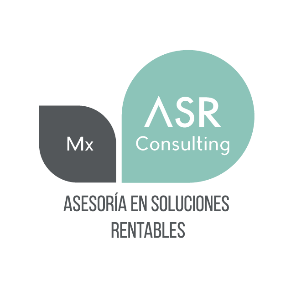 www.asrconsulting.mx
TWI (TÉCNICAS DE INSTRUCCIÓN DENTRO DE LA  INDUSTRIA)
Objetivo
El objetivo es brindar de manera altamente  profesional la metodología de 4 Pasos que  propone TWI para lograr que el participante  diseñe e imparta capacitaciones asegurando  que los trabajadores aprendan como hacer un  trabajo de manera SEGURA, CORRECTAMENTE  y CONSCIENTEMENTE. Además, se da al  participante las directrices para implementar  TWI en su organización como una herramienta  de estandarización y como un sistema capaz de  mantenerse a través del tiempo.

Dirigido a
“TWI – Job Instruction” o “Instrucción de  Trabajo TWI” es un programa para todas  aquellas personas en una organización que en  algún momento deben dar entrenamiento a  otro empleado (supervisores de producción,  entrenadores, Team Leaders, Best In Class  Operators, Ingenieros, gerentes,  coordinadores, etc.). El programa está  enfocado en enseñar cómo preparar e impartir  entrenamiento de manera exitosa y siguiendo  un estándar con base en la mundialmente  reconocida metodología TWI.

Duración
10 Horas.
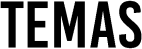 Guía de participación

Objetivo general

¿Qué es TWI – (Training Within Industry)?

Breve historia del TWI y su éxito a nivel  mundial

Las Necesidades de un buen Supervisor.

Entendiendo la Operación (Pasos  Importantes y Puntos Clave).

Hojas de Desglose de Operación TWI (Job  Breakdown Sheet).

Como prepararse para Instruir

Matriz de Plan de Entrenamiento TWI

Hojas de Trabajo Estandarizado TWI

Barreras para un entrenamiento efectivo

Como Implementar TWI de manera  Sistémica en una Organización?
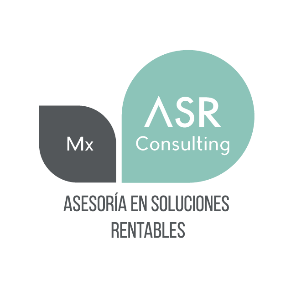 www.asrconsulting.mx
SEGURIDAD INDUSTRIAL Y MEDIO AMBIENTE LABORAL
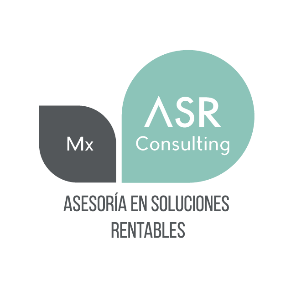 www.asrconsulting.mx
IDENTIFICACIÓN DE MATERIALES PELIGROSOS
Objetivo
Al finalizar el curso, los participantes  comprenderán los peligros a los que se
exponen, identificarán la importancia de un
programa de comunicación de los peligros,  identificarán y comprenderás las etiquetas y  pictogramas utilizados en materiales  peligrosos, y sabrán interpretar una hoja de  datos de seguridad.
Logrando con esto tomar medidas para  protegerse y proteger a sus compañeros de  trabajo de algún incidente con materiales  peligrosos.

Dirigido a
Personas del área de seguridad laboral,
industrial y minero, con preocupación por el  medio ambiente.

Duración
8 Horas.
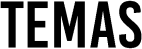 Introducción
Normas y regulaciones.

La comunicación de los peligros.
El GHS y sus beneficios.

¿A quién cubre la norma?

Clasificación de materiales peligrosos.

Responsabilidades.

El programa escrito.
7 Etiquetas y pictogramas del GHS.  8 Hojas de datos de seguridad (SDS)  9 Información y entrenamiento.

10. Trabajando con materiales peligrosos
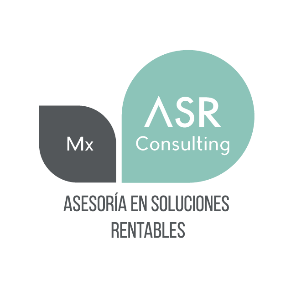 www.asrconsulting.mx
TRABAJO SEGURO EN ESPACIOS CONFINADOS
Objetivo
Al finalizar el curso el participante será capaz
de identificar y describir un espacio confinado  y uno que requiere permiso.
•Identificar peligros específicos asociados al
trabajo en espacios confinados que requieren  permiso.
•Conocer las tareas y responsabilidades  generales de un entrante, un asistente y un
supervisor de entrada, autorizados.
•Identificar las tareas y responsabilidades del  equipo de rescate de emergencia.

Dirigido a
Personas encargadas de seguridad e higiene,  operadores, técnicos, encargados de  mantenimiento y comisiones de seguridad.

Duración
8 Horas.
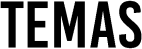 1. Introducción.
Definición de espacios confinados.

Ejemplos de espacios confinados.

Trabajos en espacios confinados.

Peligros en espacios confinados.
Atmosféricos.
Físicos.

Disminución de riesgos en espacios  confinados.
Controles de Ingeniería.
Controles Administrativos.
Controles de Equipo de Protección  Personal.

Equipo de trabajo requerido en espacios  confinados.
Entrante.
Asistente.
Supervisor.

Operaciones de rescate.
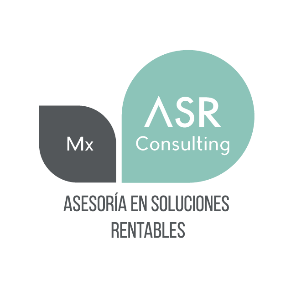 www.asrconsulting.mx
TRABAJO INTELIGENTE …ERGONOMÍA
Objetivo
Aplicar conceptos, estándares  ergonómicos y metodologías de  evaluación de riesgos ergonómicos  para diseñar o rediseñar sistemas  hombre-máquina cómodos, seguros  y eficientes.

Dirigido a
Personas que deseen especializarse
en el área de calidad, medio  ambiente y su contenido es  eminentemente práctico.

Duración
30 Horas (Distribuidas en horas  teóricas y prácticas).
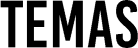 MODULO 1
1.- INTRODUCCION A LA ERGONOMIA
Definiciones Generales
Antecedentes Históricos de la Ergonomía
Mejoramientos de Hábitos en la Seguridad
Reacción al cambio
MODULO 2
2.- ANALISIS DE RIESGOS ERGONOMICOS
Análisis Ergonómico Hombre Maquina
Consecuencias de una Pobre Ergonomía
Consecuencias de una Buena Ergonomía
Principios de Ergonomía
MODULO 3
MANEJO DE CARGAS SEGURAS
Estudio de la operación
Pesos y Posiciones Seguras
Leyes de la Ergonomía
Tiempos y Traslados de Cargas Seguras
MODULO 4
4.- TIPOS DE LESIONES Y CONSECUENCIAS
Anatomía Musculo Esquelética
Lesiones en el cuello y articulaciones
Lesiones de espalda y piernas
Lesiones en los brazos
MODULO 5
4.- TALLER PRÁCTICO DE ERGONOMIA
Rutina de ejercicios de acuerdo a la actividad  laboral
Frecuencias y tiempos
Hidratación
Control de Factores Ambientales
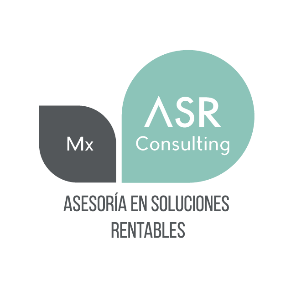 www.asrconsulting.mx
INTERPRETACIÓN DE LA NORMA ISO 14001:2015
Objetivo
Que los participantes adquieran la  competencia: los conocimientos, habilidades y  actitudes necesarias para el desarrollo de un  programa de auditorías de calidad.
Que tengan la capacidad para evaluar los  requerimientos del estándar ISO 14001:2015 y  conocer la evidencia típica que puede  encontrarse en un sistema de gestión.

Competencias que se adquieren:
Sistemas de Gestión Ambiental
Auditoría de Sistemas de Gestión
Liderazgo de Equipos auditores de Sistemas de  Gestión.

Dirigido a
Persona y/o empresas que estén participando o  vayan a participar en la implantación de algún  tipo de proyecto o práctica asociado a la gestión
de la calidad.

Duración
8 Horas (Distribuidas en horas teóricas y  prácticas).
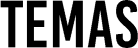 Entender las definiciones, conceptos y  guías de la gestión ambiental.
Entender el propósito de la ISO 14000.
Comprender los requisitos de la ISO  14001:2015.
Identificar los aspectos e impactos.
Iniciar la auditoría y conducción de  sesiones de apertura.
Llevar a cabo actividades en sitio.
Conocer la legislación medioambiental.
Preparar conclusiones.
Realizar reuniones de cierre.
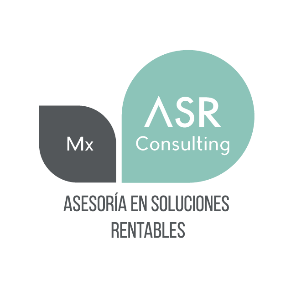 www.asrconsulting.mx
FORMACIÓN DE AUDITOR INTERNO  ISO14001:2015 / ISO19011:2018
Objetivo
Que los participantes adquieran  la competencia: los conocimientos,
habilidades y actitudes necesarias  para el desarrollo de un programa
de auditorías, de acuerdo a los  términos, lineamientos y
requerimientos de la nueva norma  ISO 19011:2018.
Que tengan la capacidad para
evaluar los requerimientos del  estándar ISO 14001:2015 y conocer  la evidencia típica que puede  encontrarse en ISO 14001:2015.
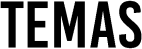 Módulo 1
Objetivos del curso y estructura.
Gestión ambiental.
Fondo para ISO 14001 (Estudio de la norma).
Cláusula 4 ciclo de vida.
Cláusula 5 liderazgo.
Cláusula 6 Planeación.
Cláusula 7 soporte.
Cláusula 8 operación.
Cláusula 9 evaluación.
Cláusula 10 Mejora.
Módulo 2
Definiciones ISO 19011:2018.
Definiciones y conceptos nuevos
Funciones y responsabilidades del líder del equipo.
selección del equipo.
Planeación de la auditoria.
Principios de auditoria y roles del auditor, incluye
Competencias que se adquieren
Sistemas de Gestión Ambiental
Auditoría de Sistemas de Gestión
Liderazgo de Equipos auditores  de Sistemas de Gestión en base a  ISO 19011:2018.
el enfoque basado en riesgos
Objetivos, alcance y criterios de auditoria.
Contacto inicial.
Realización actividades de la auditoria.
Planeación de la auditoría con enfoque basado en
Dirigido a
Persona y/o empresas que estén  participando o vayan a participar  en la implantación de algún tipo de  proyecto o práctica asociado a ISO  14001:2015.
riesgos
Junta de apertura.
Comunicación del equipo.
Informe de auditoría.
Conclusiones de la auditoria con enfoque basado
Duración
24 Horas (Distribuidas en horas  teóricas y prácticas).
en riesgos.
Junta de cierre.
Reporte de auditoria.
Seguimiento de la auditoria.
Competencias y evaluación de auditores del SGC.
ENFOQUE DIRECTIVO, LIDERAZGO  NORMA ISO14001:2015
Objetivo
Explicación ejecutiva de la norma
ISO-14001:2015 a la alta dirección;  así como la conducción de una  revisión gerencial.
Definir estrategias de mejora que  impacten positivamente a la  organización.

Dirigido a
Alta dirección de organizaciones de  servicio o manufactura.

Duración
4 horas.
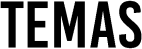 I. ENFOQUE DE PROCESOS
A. Gestión de riesgos.
INTERACCIÓN DEL ISO-14001:2015 CON LOS  PROCESOS INTERNOS
ESTRATEGIAS PARA ESTABLECER Y/0 REVISAR:
La responsabilidad y autoridad funcional
La política y objetivos ambientales
Alinear los procesos a los objetivos del negocio
Evaluar el desempeño de los procesos y productos
Evaluar el desempeño de los proveedores
Revisar el sistema de Ambiental e indicadores de  Desempeño
COSTOS DE CALIDAD Y RETORNO DE INVERSIÓN  DEL SISTEMA DE CALIDAD
SESIÓN DE PREGUNTAS Y RESPUESTAS
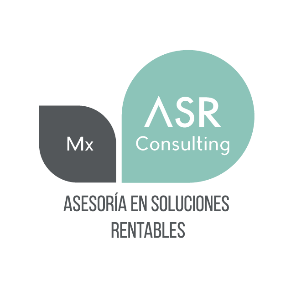 www.asrconsulting.mx
INTERPRETACIÓN NORMA ISO 45001:2018
Objetivos
Conocer la estructura y requisitos  de la nueva ISO 45001:2018.
Entender y saber implementar los  diferentes requisitos.
Estar en disposición de preparar la
transición de OHSAS 18001 a ISO  45001:2018.

Dirigido a
Personal responsable del Área de
seguridad y salud ocupacional de las  organizaciones
Miembros del equipo de OHSAS de la
empresa, personal de seguridad,  brigadas y en general todo aquel que  esté relacionado con el sistema y la  salud y seguridad organizacional de las  empresas

Duración
8 Horas (Distribuidas en horas teóricas  y prácticas).
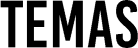 Antecedentes e introducción a la norma
Referencias normativas
Términos y definiciones
Contexto de la organización
Comprensión de la organización y su contexto
Comprensión de las necesidades y expectativas  de los trabajadores y las partes interesadas
Determinación del alcance del SGSST
Sistema de Gestión de la Seguridad y  Salud en el Trabajo.
Liderazgo
Planificación
Apoyo
Operación
Evaluación del desempeño
Mejora
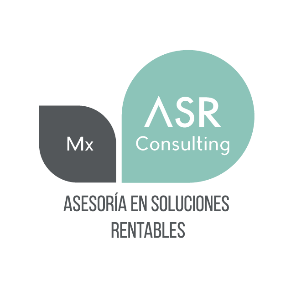 www.asrconsulting.mx
FORMACIÓN AUDITOR INTERNO  ISO45001:2018/ISO19011:2018
Objetivos
Comprender los requisitos y
conocer la evidencia típica que  puede encontrarse en un  sistema de gestión de salud y  seguridad basado en la norma  ISO 45001:2018.
Dar a conocer las técnicas para  auditar un sistema de gestión de  salud y seguridad de manera  efectiva, con base en las  recomendaciones de la norma  ISO 19011:2018.

Dirigido a
Supervisores, jefes y gerentes  de salud y seguridad
Personal encargado de la
implantación del sistema de  gestión de salud y seguridad.
Miembros del equipo de  auditores internos

Duración
24 horas
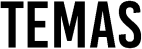 1. Introducción a la norma ISO 45001:2018
La norma ISO 45001:2018
Enfoque de la norma ISO 45001:2018
Semejanzas entre ISO 45001:2018 y otros sistemas de  gestión
Palabras clave para la correcta interpretación
Referencias normativas
Términos y definiciones en la ISO 45001:2018
Contexto de la organización en la ISO 45001:2018
Comprensión de la organización y de su contexto
Comprensión de las necesidades y expectativas de los  trabajadores y otras partes interesadas
Determinación del alcance del sistema de gestión
Sistema de gestión
5. Liderazgo y participación de los trabajadores en la ISO  45001:2018
Liderazgo y compromiso
Política de salud y seguridad
Roles, responsabilidades y autoridad en la organización
6. Planificación en la ISO 45001:2018
Acciones para abordar riesgos y oportunidades
Identificación de peligros y evaluación de los riesgos y  oportunidades
Determinación de los requisitos legales y otros  requisitos
Planificación de acciones
Objetivos de salud y seguridad
Planificación para lograr los objetivos
7. Apoyo en la ISO 45001:2018
Recursos
Competencia
Toma de conciencia
Comunicación
Información documentada
Control de la información documentada
8. Operación en la ISO 45001:2018
Planificación y control operacional
Eliminación de peligros y reducción de riesgos
Gestión del cambio
Compras
Preparación y respuesta ante emergencias
9. Evaluación del desempeño en la ISO  45001:2018.
Seguimiento, medición, análisis y evaluación  del desempeño
Evaluación del cumplimiento
Auditoría interna
El programa de auditoría interna
Revisión por la dirección
10. Mejora en la ISO 45001:2018.
Incidentes, no conformidades y acciones  correctivas
Mejora continua
11. Planeación de auditorías con base en ISO  19011:2018
Selección del criterio de auditoría
Objetivos de la auditoría
Tipos de auditores
Selección del equipo auditor
Uso de expertos técnicos
Auditorías de primera, segunda y tercera parte
Principios de la auditoría
Las etapas de la auditoría
Tareas del auditor líder
Contenido de un plan de auditoría
12. Reuniones de apertura
Objetivo de la reunión de apertura
Enfoque positivo en la reunión de apertura
Procedimientos de seguridad
13. Desarrollo de auditorías
Determinación de la factibilidad
Buenas prácticas al identificar no  conformidades
Revisión de instalaciones
Técnicas para obtener información
La independencia de los auditores
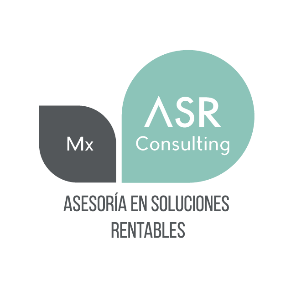 www.asrconsulting.mx
MANEJO Y DISPOSICIÓN DE MATERIALES  Y RESIDUOS PELIGROSOS
Objetivo
Que el participante conozca los riesgos que  representa el manejo de Materiales  Peligrosos, previniendo así posibles  incidentes y accidentes, protegiendo la  integridad física de los trabajadores, de las  comunidades, las instalaciones y el Medio  Ambiente.

Dirigido a
Personas del área de seguridad laboral,  industrial y minero, con preocupación por el
medio ambiente.

Duración
24 Horas (Distribuidas en horas teóricas y  prácticas).
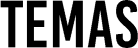 I. Introducción
Importancia del Reglamento de Seguridad  interno

Conceptos generales sobre materiales  peligrosos.
Materiales y residuos peligrosos
Definiciones

Identificación de los riesgos de los materiales  peligrosos.
Identificación de riesgos.
Sistemas de identificación de riesgos de la  norma NFPA-704.
Sistemas de identificación de riesgos ley  LGEEPA.
Placas del departamento de transporte de
Estados Unidos.
Etiquetas de paquetes y contenedores.
Documentos de embarque.

Explosivos.
Naturaleza de los materiales explosivos.
Tipos de materiales explosivos.
Tipos de explosivos comerciales.
Clases de explosivos.
Transporte de materiales explosivos.
Almacenamiento de materiales  explosivos.
Protección de los materiales explosivos  contra el fuego.
Lucha contra el incendio de explosivos y
agentes para voladuras.
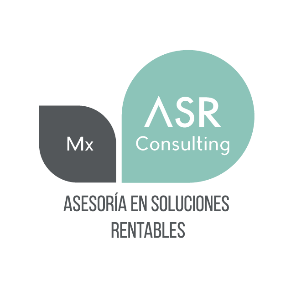 www.asrconsulting.mx
Productos químicos corrosivos.
Materiales radioactivos.
Materiales susceptibles de auto-  calentamiento.
Productos químicos combustibles.
Gases.
Clasificación de los gases.
Riesgos principales de los gases.
Control de gas en casos de emergencia.
Almacenaje de gases.
Recipientes para gases.
Aspectos de seguridad.
Operación de equipos de monitoreo de  gases (LEL, CO, H2S, O2).
Sustancias infecciosas.
Ántrax.
Botulismo.
Residuos peligrosos.
Fuentes de residuo.
Características de los residuos.
Prevención y control de riesgo.
Residuos específicos.
Líquidos inflamables y combustibles.
Riesgos de los líquidos inflamables y  combustibles.
Clasificación de los líquidos inflamables  y combustibles.
Propiedades físicas de los líquidos.
Propiedades físicas de los líquidos  inflamables y combustibles.
Características de inflamabilidad de los  líquidos.
Características de la combustión de los
líquidos.
Método de prevención de incendios.
Almacenaje de líquidos inflamables y  combustibles.
Manipulación de líquidos inflamables  y combustibles.
Planeación y respuesta a incidentes con  materiales peligrosos.
Definiciones.
Análisis de los problemas causados por  materiales peligrosos.
Planificación de la respuesta.
Evaluación de resultados y posibles  ajustes.
XIII. Ejercicios.
Sólidos.
Sólidos inflamables.
Metales.


Productos químicos.
Productos químicos.
Almacenamiento de productos  químicos.
Manipulación de productos químicos.
Transporte de productos químicos.
Productos químicos tóxicos.
Productos químicos oxidantes.
Productos químicos inestables.
Peróxidos orgánicos.
Productos químicos que reaccionan  con el aire y con el agua.
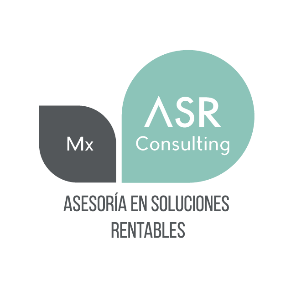 www.asrconsulting.mx
NORMATIVIDAD Y LEGISLACIÓN ACTUALIZADA EN  SEGURIDAD E HIGIENE
Objetivo
El participante conocerá las principales  leyes, normas y reglamentos en
materia de seguridad y salud laboral  que se deben cumplir en su centro de
trabajo de acuerdo a lo establecido por  Secretaría del Trabajo y Previsión Social
STPS enfatizando los nuevos cambios
realizados a dicha legislación y  normatividad; de igual manera el  participante conocerá las sanciones  correspondientes por incumplimiento y  las herramientas con que cuenta dicha  dependencia para fomentar el  cumplimiento.

Dirigido a
Personal encargado de la gestión de la  salud y seguridad, Representantes de la  dirección,
Miembros de la comisión de seguridad  e higiene , Auditores internos.

Duración
16 Horas.
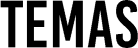 Estadísticas de accidentabilidad en México 2010-2014
¿Qué estamos haciendo al respecto?
Marco legal- antecedentes riesgo de trabajo
Introducción. Historia del Marco Legal en el mundo
Introducción. Historia en México
Marco regulatorio en materia de seguridad y salud en el  trabajo.
Constitución Política de los Estados Unidos  Mexicanos
Ley Federal del Trabajo
Nuevo Reglamento Federal de Seguridad y Salud  en el Trabajo (RFSST)
Nuevo Reglamento de Inspección y Aplicación de  Sanciones
NOM-001-STPS-2008 Edificios, Locales e Instalaciones
NOM-002-STPS-2010 Prevención y Protección contra  incendios
NOM-004-STPS-1999 Sistemas y Dispositivos de  Seguridad en Maquinaria
NOM-006-STPS-2014 Manejo y Almacenamiento de
materiales
NOM-009-STPS-2011 Trabajos en Alturas
NOM-010-STPS-2014 Químicos contaminantes en el  medio ambiente laboral
NOM-011-STPS-2001 Ruido
NOM-015-STPS-2001 Condiciones térmicas elevadas o  abatidas
NOM-018-STPS-2015 Sistema Armonizado para
Identificación de Peligros y Riesgos para Sustancias  Químicas Peligrosas
Relación de la NOM-018-STPS-2015 y el Sistema  Globalmente Armonizado (GHS-Globally Harmonized  System).
SISTEMAS GLOBALMENTE ARMONIZADOS  NORMA NOM 018 STPS 2015
Objetivo
Al finalizar el curso, el participante  conocerá los requisitos del sistema
armonizado de identificación y  comunicación de peligros y riesgos por
sustancias químicas peligrosas, a fin de  prevenir daños a los trabajadores y al
personal que actúa en casos de  emergencia.

Dirigido a
Personal operativo • Coordinadores y jefes  de los sistemas ISO 45001:2018 e ISO
14001:2015 • Personal encargado de la  gestión de la salud y seguridad • Miembros  de la comisión de seguridad e higiene •  Auditores internos.

Duración
8 horas
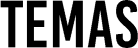 1.- Antecedentes de la Seguridad en México.  2.- STPS, Protección Civil, SEMARNAT  Cumplimientos Normas
3.- El Origen de las NOMs Mexicanas.
4.- Cumplimiento de Normatividad Mexicana de  Seguridad e Higiene.
5.- El Rombo NFPA (Diamante de Fuego) de  identificación de riesgos.
6.- Como nace el SGA (Sistema Globalmente  Armonizado).
7.- Cumplimiento a la NOM-018-STPS-2015
(SGA).
8.- Los 9 Pictogramas del Sistema Globalmente  Armonizado.
9.- Peligros Físicos, Peligros a la Salud, Peligros  Ambientales.
10.- Las FDS (Fichas de Datos de Seguridad)
suplen a las HDSM
11.- Los 16 puntos nuevos de las Hojas de Datos  de Seguridad (FDS)
12.- El uso de la Guía Naranja de Respuesta a  Emergencias
13.- Visita almacén de químicos para aplicar el  conocimiento nuevo.
14- Procedimiento de control de derrames.
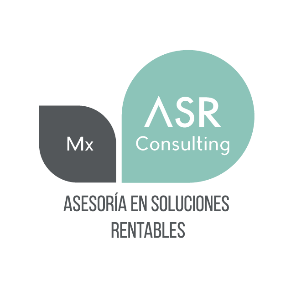 www.asrconsulting.mx
CONSTITUCIÓN, INTEGRACIÓN, ORGANIZACIÓN  Y FUNCIONAMIENTO DE LAS COMISIONES DE SEGURIDAD E HIGIENE  
                       NOM 019 STPS 2011
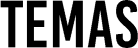 FACTORES DE RIESGO PSICOSOCIAL EN EL TRABAJO –  IDENTIFICACIÓN NOM-035-STPS-2017
Objetivo
Al finalizar el curso, el
participante conocerá los  requisitos de la NOM-035-  STPS-2017 identificación y  comunicación.
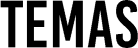 1.- Antecedentes de los Factores Psicosociales en el ámbito  Laboral y Escolar.
2.- Factores Psicosociales:, Discriminación, Racismo,  Preferencias Sexuales Distintas, Capacidades Diferentes,  Genero. Religión, Diversidad, Factores Fisicos, y Cuturales.
Dirigido a
Recursos Humanos, Gerentes,  Supervisores y todo el  personal interesado en el  tema.
3.- Violencia en el lugar de trabajo, Ambiente Laboral.
4.- Verificación y Alcance de la NOM-035-STPS-2017.-
Duración
16 horas
5.- Obligaciones del Patron (Nom-035).
6.- Obligaciones de los Trabajadores (Nom-035)
7.- Identificación Análisis de los Factores de Riesgo Psicosocial.  8.- Evaluación del Entorno Organizacional.

9.- Medidas, Prevención, Acciones de Control Factores  Psicosociales
10.- Factores de Riesgo Psicosocial de la Violencia Laboral.  11.- Promoción del Entorno Organizacional Favorable.

12.- Procedimiento para la evaluación de la conformidad.
Matriz de Riesgos Psicosociales
Encuesta de Riesgos Psicosociales
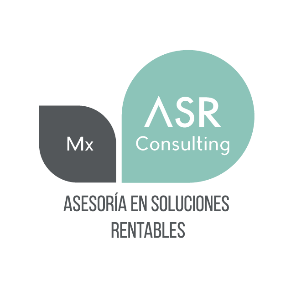 www.asrconsulting.mx
COACHING, GESTIÓN DEL TALENTO POR COMPETENCIA Y GESTIÓN LEAN ADMINISTRATIVA
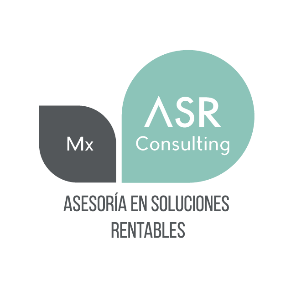 www.asrconsulting.mx
COACHING EMPRESARIAL	B	- B
Estamos especializados en procesos de  acompañamiento para la potenciación  de competencias clave.

Coaching
Es la colaboración con los clientes en un  proceso creativo y estimulante que les
sirva de inspiración para maximizar su  potencial personal y/o profesional.

Objetivo
El Coach en éste tipo de servicio “One on  One”, trabajará individualmente con el  candidato para conseguir el objetivo que  se haya marcado.

Metodología de aplicación:
De acuerdo a la agenda del participante,  puede ser presencial y/o virtual.
Bloque 1. Introspección y profundidad  Bloque 2. Reconstrucción.
Bloque 3. Empoderamiento
Bloque 4. Resultados

Duración
12 Horas (Acompañamiento 1 hora por  semana).
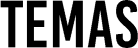 Protección del cliente
El bienestar de cliente constituye el foco central de
una relación de coaching y por consiguiente obliga al  coach a mantener un nivel alto de integridad y  confianza durante todo el proceso. Por ello, los  coaches, serán respetuosos con las necesidades y  requerimientos del cliente, aportarán feedback  constructivo; estarán atentos a los límites de cada  parte así como los asuntos confidenciales y conflictos  de intereses; estarán abiertos a ocuparse de  cualquier asunto que pueda surgir.

El Coach, de ninguna manera, se aprovechará de un  cliente de modo personal, social, sexual, o financiero.  El Coach dará a conocer cualquier beneficio personal  que le haya aportado la relación coach/cliente de  tipo: conocimiento útil, crecimiento personal así  como los beneficios económicos derivados de  referencias o recomendaciones que se pudieran  producir para el crecimiento y bienestar del cliente y  no para el interés propio del coach.

Confidencialidad
El Coach hará todo lo posible por honrar la confianza
del cliente. El coach informará al cliente acerca de las  circunstancias que podrían influenciar la objetividad  o el enjuiciamiento del coach, así como cualquier  decisión, o aspectos relacionados con una decisión  que llevan a revelar cualquier información  confidencial del cliente a una autoridad superior. Los  clientes estarán informados de que esta  confidencialidad no está recogida legalmente y  podría someterse a citación a través del coach.
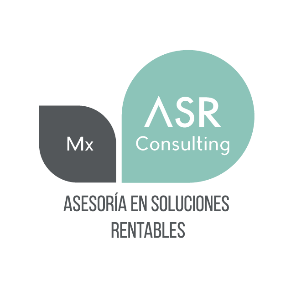 www.asrconsulting.mx
3.	Referencias y Terminación
Cuando condiciones internas o externas hacen  ver que un caso es inabordable mediante un  proceso de coaching, el Coach tiene el  compromiso ético de revelar su opinión y  observaciones al cliente. El Coach sugerirá una  solución viable para el problema, haciendo  todos los esfuerzos posibles que eviten alterar  la dignidad del cliente. Si la solución sugerida  incluye una referencia para otro Coach, el  coach está éticamente obligado a dar una lista  de tres coaches adecuados. Si la solución  sugerida por el coach incluye una terminación  sin referencias, o posponer el contrato de  coaching a un momento que se considere más  adecuado, el coach está éticamente obligado a  aportar una explicación clara del análisis que  subyace a esa recomendación.
En el caso de que para el coach resulte  incómodo mantener la confidencialidad del  cliente, el coach podrá consultar a un mentor  Coach en un esfuerzo conjunto de determinar  cómo manejar apropiadamente la situación.
En los casos extremos en que la información  sea de naturaleza: "indigna", "ilegal" o  "peligrosa para el cliente u otros" el coach está  obligado a consultar con un mentor coach y/o  un abogado, con el fin de determinar si  notificarlo a las autoridades competentes con  o sin el consentimiento del cliente.
Se informa convenientemente al cliente y éste  manifiesta su conformidad en que cualquier  material aportado por el coach no podrá ser  vendido, publicado o utilizado al margen de la  relación de coaching sin el consentimiento  explícito del coach.
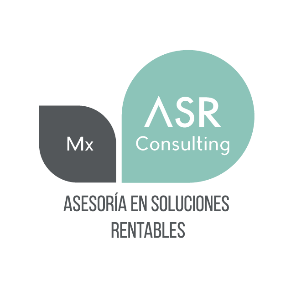 www.asrconsulting.mx
CALIDAD Y CALIDEZ EN EL TRABAJO
GENERANDO AMBIENTE LABORAL  DISRUPTIVO Y RESILIENTE
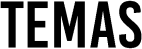 Objetivo
Al finalizar el curso las y los participantes
contarán con un modelo de calidad de vida  laboral que les permita desarrollarse en  condiciones óptimas, facilitando el  cumplimiento armónico de sus metas  personales y de la organización, a través de la  generación de un ambiente de trabajo  sustentable.
Bienestar Laboral
Espacios y recursos
Relaciones Humanas
Equilibrio personal
Manejo de las emociones como base para gestión de conflictos laborales
Inteligencia integral como base para entender las características del comportamiento humano.
Entendiendo los temperamentos
Lidrezgo disruptivo y resiliente
Empresas sanas requieren agentes de cambio con enfoque humano
Ambiente laboral sano genera resultados extraordinarios (fuera de lo ordinario.
Dirigido a
Cualquier persona interesada por mejorar su  calidad de vida en el ambiente laboral, sus  relaciones interpersonales y el espacio de  trabajo.

Beneficios
Tomar conciencia de la propia responsabilidad  para tener una buena calidad de vida en sus  diferentes ámbitos.
Capacidad para cumplir metas personales y  laborales empleando adecuadamente las  herramientas.
Definir estrategias para mejorar efectivamente  su calidad de vida laboral y personal.
Duración
8 horas.
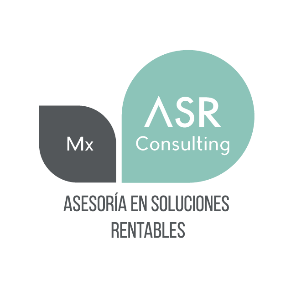 www.asrconsulting.mx
GESTION RESILIENTE DE COINFLICTOS
Objetivo
Identificar conflictos y situaciones  potencialmente conflictivas.
Profundizar y diversificar el conocimiento de
las técnicas fundamentales de resolución de  conflictos
Adquirir conocimientos, destrezas y  habilidades para la prevención, gestión y
resolución RESILIENTE de conflictos.  Impulsar la mediación como vía de resolución  de conflictos en el ámbito empresarial.
Sensibilizar a los participantes de la necesidad  de buscar nuevas vías de solución de
conflictos.

Dirigido a
A todas aquellas personas interesadas en un
mejor manejo y resolución de conflictos en la  empresa y de manera personal.

Duración
8 Horas.
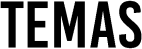 ¿Qué es el Conflicto, cuándo y por qué  surge?
Condiciones que anteceden a un  conflicto.
Rasgos y características de personalidad  que provocan conflictos.
La actitud, diferentes formas de ver y de
percibir las cosas, tipos de observador.
Técnicas para manejar los conflictos.
Evitar  Ceder  Luchar  Negociar
La Negociación, qué es y cuándo y
cómo se logra (estrategias) y cuáles son sus  ventajas.
Ventajas y desventajas de los conflictos.
¿Cuál es tu personalidad y cómo influye en  los conflictos que enfrentas o tal vez  provocas?
¿Cuál es tu estilo personal ante los  conflictos?
¿Qué es la asertividad y su relación con el  tema de manejo de conflictos.
La Inteligencia Emocional ¿Qué es y qué  nos aporta al tema de manejo de  conflictos?
•
•
•
•
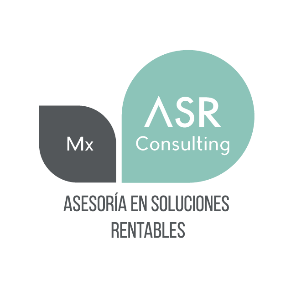 www.asrconsulting.mx
TALLER DE COMUNICACIÓN ASERTIVA
Objetivo
En este taller haremos más conciente la forma
que tenemos de comunicarnos con los otros,  viendo qué elementos facilitan nuestra  comunicación y que elementos la dificultan.
Exploraremos otras fórmulas de comunicación  que nos permitan ampliar las posibilidades de  relacionarnos.

Dirigido a
Personas interesadas en revisar y mejorar la  forma como se comunican.
Profesionales y estudiantes de la salud  (psicología, trabajo social, medicina,
educación…).

Duración
12 horas
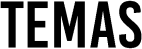 Importancia de la comunicación
Componentes de la comunicación
Comunicación verbal y no verbal
Elementos que facilitan la comunicación
Elementos que dificultan la comunicación
Actitudes que bloquean la comunicación
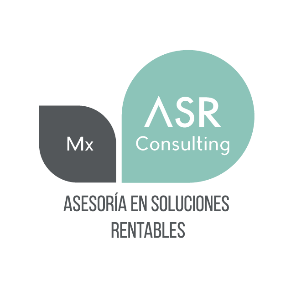 www.asrconsulting.mx
TRABAJO EN EQUIPO SINERGETICO
Objetivo
Desarrollar actitudes y habilidades  (competencias laborales) de los
participantes para la integración de  un equipo de trabajo efectivo,
proporcionando los conocimientos y
las experiencias para hacer frente a  los nuevos retos de la empresa.
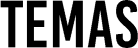 INTRODUCCIÓN:
Presentación, Expectativas del taller, Formación del  grupo de aprendizaje.
Módulo 1 - Actitudes Fundamentales ante el Trabajo.  Posicionamiento Personal.
1.- Ejercicios Disgustos.
2.- Privilegios Humanos.
3.- Ejercicio el Broche de Oro.  4.- Ejercicio el Recorte.
5.- Tipos de Virus de Actitud.
6.- ¿Cómo Detectar la Negatividad?
7.- ¿Cómo Atacar los Problemas de Actitud?
8.- Plan de acción para “vacunar” al “organismo”.
Módulo 2 - Proceso de comunicación  1.- Definición de Comunicación  2.- Proceso de Comunicación.
3.- Barreras de la comunicación.
4.- Perspectivas de la Comunicación dentro de la  Organización.
Técnicas para comunicarse oralmente
1.- Ejercicio del arte de escuchar.  2.- El manejo de la voz.
3.- Comunicación Asertiva.  4.- Diez derechos básicos.
Módulo 3 - Taller de negociación. Negociación
Qué es negociar
Condiciones que exigen negociar.
Características del negociador.
Estilo de negociación, perfil.
Guía de preparación para las negociaciones.
Plan estratégico de negociación.
CONCLUSIONES
1.- Comentarios Generales.
2.- Compromiso
3.- Evaluación del evento.  4.- Cierre del seminario
Dirigido a
Todo el personal de un área y/o  empresa.
Duración
16 Horas.
TALLER DE NEGOCIACIÓN EFECTIVA  BASE CURSO KARRAS
Objetivo
Identificar las técnicas operacionales básicas
para preparar, conducir y evaluar una  negociación.
Aumentar la percepción del proceso de la  negociación, de la capacidad y la habilidad  negociadora individual y grupal.
Proporcionar una teoría válida en la práctica  (algunas herramientas para pensar sobre
negociación).
Compartir experiencias negociadoras con otros  participantes.
Ampliar su repertorio. Experimentar y practicar  en un ambiente seguro.

Dirigido a
Mandos medios de la organización, gerentes,
futuros gerentes, jefes de compras, así como a  personal del área de compras..

Duración
16 horas.
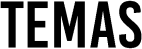 1.- Situaciones en las que negociamos
2.- Negociación perder-perder; ganar-perder y  ganar-ganar
3.- Las actitudes y la negociación.
4.- Identificando los asuntos a negociar  5.- Ceder o no ceder.
6.- Principios de la negociación exitosa  7.- Planeación de la negociación
8.- Fase i: humanizando la relación  9.- Fase ii: posición
10.- Fase iii: negociación
11.- Fase iv: acuerdo
12.- Fase v: plan de acción y retroalimentación
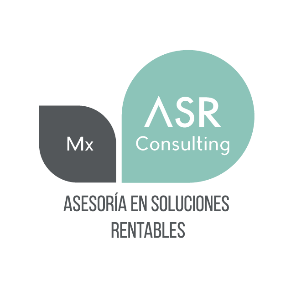 www.asrconsulting.mx
RESILIENCIA CON PERSONAL CONFLICTIVO
Objetivo
Este curso será de gran utilidad para todo  aquel que haya tratado con gente así en su  lugar de trabajo.

Dirigido a
Personal en general que requiera aprender a  enfrentarse a personas iracundas, rudas,  impacientes ó agresivas.

Duración
8 horas.
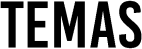 Enunciar los comportamientos y sus  efectos.
Enunciar las técnicas básicas de  comunicación y habilidades de  resiliencia organizacional y  personal.
Aplicar las técnicas para el trato con  manipuladores.
Aplicar las técnicas convenientes para
tratar con clientes, colaboradores y  compañeros difíciles.
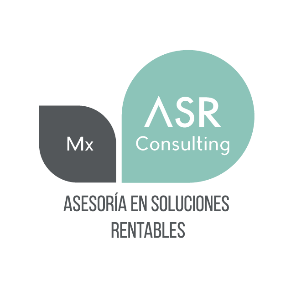 www.asrconsulting.mx
INTELIGENCIA EMOCIONAL EMPRESARIAL
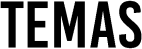 Objetivo

-	Mejorar la capacidad de Negociación e  influencia a través del manejo de las  emociones;
- Las emociones aportan importantes
implicaciones en las relaciones sociales,  sin dejar de contribuir con otros aspectos  de la vida. Cada individuo tiene la  necesidad de establecer prioridades, de  mirar positivamente hacia el futuro y  reparar los sentimientos negativos antes  de que nos hagan caer en la ansiedad y la  depresión. Muchas personas que tienen  enormes aptitudes, no triunfan por su  falta de capacidad al utilizar estos  talentos.

Dirigido a
El presente curso se encuentra abierto a toda  la comunidad Empresarial. 
Profesionales y a todas aquellas personas  interesadas en la temática.

Duración
8 horas.
¿Qué es una Emoción?
Emoción pública- sentimiento privado
¿Qué es un estado de ánimo?
Victima vs  Protagonista.
Emoción positiva –Protagonista
Inteligencia emocional en las empresas
Qué es la Inteligencia Emocional y cómo aplicarla eficazmente en tu trabajo.
Cómo aceptar tus dificultades, potenciar tus cualidades y desarrollar nuevos recursos para liderar y experimentar bienestar en tu trabajo.
Cómo desarrollar tu poder personal para potenciar tu liderazgo.
Cómo posicionarnos en el modelo proactivo en vez del reactivo.
Cómo aceptar y gestionar adecuadamente nuestras emociones en nuestra vida personal y profesional..
Cómo cultivar las 7 habilidades de la Inteligencia Emocional en el trabajo afín de optimizar nuestro liderazgo.
Cómo manejar eficazmente la ansiedad y el estrés en el ejercicio del liderazgo.
Cómo generar ambientes de trabajo que estimulen el crecimiento, compromiso y cohesión grupal.
Qué habilidades y competencias debe desarrollar un líder para optimizar la calidad de su liderazgo en el trabajo.
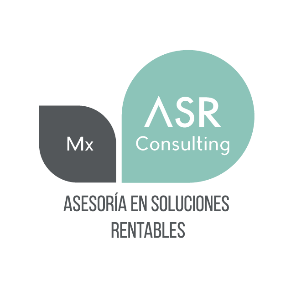 www.asrconsulting.mx
ATENCIÓN Y SERVICIO EXCELENTE AL CLIENTE
Objetivo
Sensibilizar a los participantes en la
importancia del conocimiento y uso adecuado  de técnicas para ofrecer un servicio excelente  al cliente.

Dirigido a
Profesionales y público en general que estén  interesados en adquirir herramientas que les  permitan desarrollar habilidades
interpersonales para aplicar en el trabajo.

Metodología
El proceso enseñanza/aprendizaje es de  carácter teórico-vivencial, dinámicas,  ejercicios, exposiciones por parte del instructor  y sesiones de auto-evaluación.

Duración
16 hrs (2 sesiones de 8 hrs c/u)
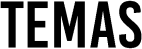 INTRODUCCIÓN:
1.- Presentación.
2.- Expectativas del taller.
3.- Formación del grupo de aprendizaje.

Módulos:
A.- COMUNICACIÓN EFECTIVA
El proceso de la comunicación.
El manejo de la voz.
B.- Comunicación Asertiva – Interpersonal
Inteligencia emocional
Autoconocimiento – personalidad
Atención al cliente en tiempo de crisis
Negociación
Relaciones de confianza – expresarse con  honestidad.
Report (Atención a detalle, comunicación  escrita).
C.- SERVICIO EXCELENTE
Qué es servicio.
Características del servicio.
Concepto de cliente.
Lo que el cliente busca.
Técnicas de atención al cliente.
6.- Cadena Cliente-Proveedor (interno)  7.- Mejoras en las Áreas de Oportunidad.
D.- ACTITUD DE SERVICIO
¿Qué es actitud?
Actitud positiva.  E.- CONCLUSIONES
1.- Compromiso de Servicio de Calidad.  2.- Conclusiones del seminario.
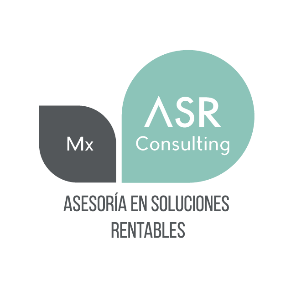 www.asrconsulting.mx
ASERTIVIDAD Y SENTIDO DE PERTENENCIA
Objetivo
Proporcionar el conocimiento necesario para  desarrollar conocimientos, actitudes, valores  positivos y una voluntad de compromiso para
alcanzar metas particulares y comunes en un  mundo cambiante, altamente competitivo y  globalizado.
El participante podrá desarrollar una  metodología de fácil aplicación para crear valor  y riqueza en su empresa o trabajo.

Dirigido a
Organizaciones en general que deseen lograr
un mayor compromiso de su personal hacia las  metas organizacionales, así como disminuir los  índices de rotación y ausentismo.

Duración
8 horas.
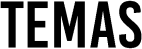 Autoconocimiento  Autovalor
Ideales y realidades
Identidad y pertenencia  Trascender: haciendo la diferencia  Tragando sapos (una metáfora poderosa)
Asertividad vs normalidad  organizacional
 Liderazgo + Asertividad =  Crecimiento exponencial
Construyendo comunidad en mi organización
Equipos que trascienden
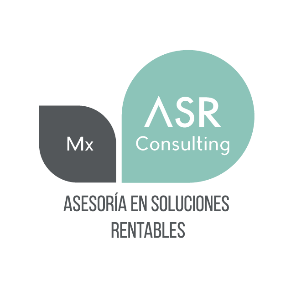 www.asrconsulting.mx
VENCIENDO INERCIA DE RESISTENCIA
AL CAMBIO
Objetivo
Propiciar en los participantes una actitud de
cambio que facilite su integración en los  procesos continuos de transformación que se  estén implantando en la empresa.

Dirigido a
Gerentes de Área; Jefes de Taller; Supervisores.

Duración
8 horas.
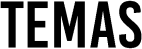 Definición de Cambio
Que son los Hábitos
El Efecto Paradigma
Definición de Resistencia al Cambio
Fuentes de Resistencia al Cambio
Manifestaciones de Resistencia al Cambio
Campos de Fuerzas
¿Qué es un Agente del Cambio?
Dinámica del Cambio
Fases del Cambio.
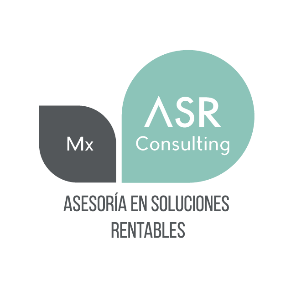 www.asrconsulting.mx
TALLER DE INTEGRACIÓN PARA RESULTADOS  TEAM BUIDING IN-DOOR
Objetivo
Brindar las herramientas para
obtener lo mejor de su equipo de  trabajo, elevar la productividad de  sus respectivas áreas y así alinear sus  objetivos con los de la organización.

Dirigido a
Directivos, staff gerencial y mandos  medios que quieran mejorar sus  habilidades para gestionar a sus  equipos.

Duración
8 Horas.
Presentación:
La dinámica inicial consiste en romper el hielo y  liberar tención normal por la expectativa del evento.
Estilos de Comportamiento:
Se les presenta de forma divertida la caracterización  de su canal de acceso al cerebro.
Creación de Grupos:
Se divide al grupo en equipos para en conjunto  elaborar en un cartelón un símbolo que los
represente, un lema y una porra con la que vivirán  las siguientes actividades in door.
Rally de Valores:
Las dinámicas para los valores consisten en recorrer
el rally de 5 estaciones en donde se presentaran 5  dinámicas diferentes enfocadas a cada uno de los  valores de la compañía, en este rally se tendrá una  tabla de puntuación para cada equipo y dentro del  equipo cada departamento para tener un estadístico  muy sencillo para utilizarlo al final.
4.1.- Personas: Dinámica de confianza y respeto  4.2.- Trabajo en Equipo (Poder de la colaboración)  Dinámica de Ciegos y liderazgo
4.3.- Pasión por la Excelencia: Dinámica de gato  4.4.- Integridad: Dinámica del Secreto
4.5.- Responsabilidad con la comunidad: Dinámica  Ambiental.
Reincorporación al taller:
Dinámica de coreografía macro con dos etapas, la  primera es la canción de relajación con un acomodo  en círculo y la segunda etapa es una canción estilo  merengue o carnaval en donde se mueve el cuerpo  al ritmo del líder.
Plática a sobre Honestidad y Confianza:  Obtenemos breves herramientas para fortalecer los  vínculos de integridad de nosotros mismos.
FORMACIÓN DE INSTRUCTORES INTERNOS  Y AGENTES DE CAMBIO
Objetivo
Al finalizar este curso, el participante será  capaz de identificar, desarrollar y reforzar
las necesidades internas de capacitación  de su especialidad en su organización.

Dirigido a
Directivos, staff gerencial, mandos medios
y personas que quieran mejorar sus  habilidades para gestionar a sus equipos y  candidatos a Facilitadores.

Duración
16 Horas.
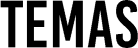 Introducción:
1.1.-Herramientas de Facilitación.
1.2.-Instructor/Facilitador y sus habilidades.  1.3.-Ventajas del Instructor/Facilitador interno  1.4.-Conociendo a tu grupo

Herramientas de ser Instructor/Facilitador:  2.1.-Conciencia a las ventajas de ser
/Instructor/Facilitador.
2.2.-Conciencia activa Misión y Visión de la  empresa.
2.3.-Conciancia activa al personal.
2.4.-Capacidad de escucha activa con el  equipo.
2.5.-Capacidad de ofertarte
2.6.-Capacidad del habla enfocada a  propósitos de la Empresa.
2.7.-Revisión de competencias

Elementos disrruptivos y manejo de  preguntas.
3.1.-Elementos disrruptivos, significado y  ejemplos.
3.2.-Manejo de preguntas difíciles y personas  difíciles.

Lenguaje Verbal y no verbal
4.1.-Base de comunicación y sus elementos.  4.2.-Lenguaje Verbal y sus elementos
4.3.-Lenguaje No verbal y sus elementos  4.4.-Principios de programación Neurona-
Lingüística
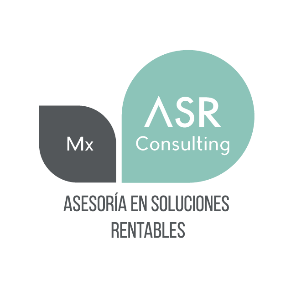 5.	Cierre.
www.asrconsulting.mx
FORMACIÓN DE FACILITADORES Y LÍDERES DE CAMBIO BASE ISO9001:2015
Objetivo
Desarrollar las competencias básicas de un  supervisor de manera efectiva.

Dirigido a
Directivos, staff gerencial, mandos medios y  personas que quieran mejorar sus habilidades  para gestionar a sus equipos y candidatos a  Facilitadores.

Duración
70 Horas* (Se realiza ajuste del mismo de  acuerdo a la solicitud del cliente
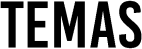 1.- 5s's
2.- Trabajo en equipo y Sistemas integrados multinormas
3.- Comunicación asertiva
4.- Relaciones interpersonales
5.- Juntas Efectivas
6.- Formación de instructores  
7.- Liderazgo integrador
8.- Coaching para sistemas de excelencia
9.- Relaciones con entidades ISO 
10.- Solución de conflictos
11.- Herramientas Lean Manufacturing
12.- Herramientas básicas de calidad
13.- Sistemas de Gestión (ISO)
14.- Interpretación de norma ISO 9001
14.- Análisis Causa Raíz
15.- Inteligencia Emocional  
16.- Función master agente de cambio
17.- Código de Ética y Conducta
18.- Metodología ASR ISO EXPRESS IMPULSE
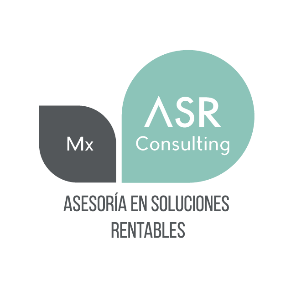 www.asrconsulting.mx
INTELIGENCIA EMOCIONAL EN  EL AMBITO EMPRESARIAL (ENFOQUE EXTENDIDO)
Objetivo
Que el personal desarrolle  habilidades y competencias que le
permitan relacionarse de la mejor  manera con los demás, cumplir
metas propuestas, adaptarse a  situaciones nuevas, comprometerse
con el trabajo, estar motivados  hacia el logro y resolver conflictos
que se presenten en algún  momento de su vida laboral.

Dirigido a
Profesionales de recursos  humanos, encargados del área de  capacitación y desarrollo de la  empresa.
Directores, Gerentes, Jefes de área  de empresas, quienes tienen  contacto directo con personal a  cargo.
Profesionistas que buscan la  formación de nuevas habilidades en  la aplicación y desarrollo de sus  competencias sociales y personales  en el ámbito laboral.

Duración
16 Horas (Distribuidas en horas  teóricas y prácticas).
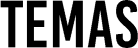 Fundamentos de la inteligencia Emocional
Concepto de Inteligencia Emocional
Emoción y racionalidad.
Concepto de Inteligencia emocional e Intelectual.
Las inteligencias múltiples.
Competencias emocionales.
Inteligencia intrapersonal e interpersonal.
Beneficios de la Inteligencia Emocional.
Habilidades y Competencias en la Inteligencia  Emocional
Tipos de Habilidades en la inteligencia emocional.
Autoconciencia.
Autorregulación.
Motivación.
Empatía.
Habilidades sociales.
Aplicación de la Inteligencia Emocional en el Ámbito
Ventajas de la Inteligencia Emocional en la empresa.
Características y rasgos de las personas de éxito.
Características y rasgos de las personas que fracasan.
Selección de personal y promoción de personal.
Clima laboral.
Liderazgo.
El trabajo en equipo.
Negociación y persuasión.
Resolución de conflictos.
Integración y Aplicación de la Inteligencia Emocional  en mi Persona
Mis fortalezas.
Mis aspectos a mejorar.
Mis expectativas de cambio en el ámbito laboral.
Definición de objetivos.
Gestión del Cambio
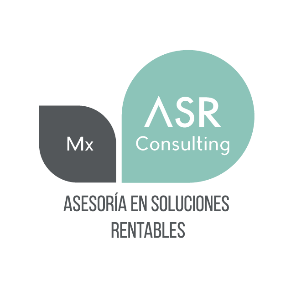 www.asrconsulting.mx
EQUIPOS AUTODIRIGIDOS DE ALTO DESEMPEÑO
Objetivo
Conocerá y comprenderá las
habilidades a desarrollar para la  creación de equipos efectivos de  trabajo.
Aprenderá los elementos que  integran un equipo de trabajo.
Aprenderá a promover la formación  de equipos efectivos de trabajo.
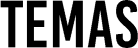 Definición de trabajo en equipo.
Grupo vs Equipo: Diferencias significativas entre  trabajar en equipo y trabajar en grupo.
Conceptualización general.
Dirección de equipos de trabajo.
Delimitación de etapas de desarrollo del  equipo.
Lo que el líder debe hacer en cada fase.
Definición y funciones del líder dentro el  equipo.
Estilos de comportamiento de los miembros y  cómo dirigirlos.
Roles y elementos clave en el trabajo en equipo.
Tipos de roles en los equipos.
Elementos y objetivos clave de los equipos de  trabajo.
Características de los equipos de trabajo  eficientes.
Delimitación del proceso del equipo de trabajo.
7 características de un equipo Perform.
Comunicación efectiva dentro del equipo de  trabajo.
Solución de problemas en los equipos.
¿Qué es el conflicto?
Técnicas para manejar conflictos dentro de los  equipos.
Las 7’c del trabajo en equipo.
Los equipos y la productividad.
La importancia de generar consenso dentro del  equipo
Conceptos de sinergia y equinergia.
Productividad como resultado de la equinergia.
Dirigido a
A grupos de trabajo de reciente  formación con deseos de integrarse  como equipo.
A grupos de trabajo con dificultades  para lograr la eficacia y la eficiencia  por problemas de relación  interpersonal.
A todo grupo de trabajo que desee  convertirse en un equipo de trabajo.
Profesionistas que desempeñen los  puestos de líder de proyecto.
A todo aquel comprometido con su  grupo de colaboradores.
A toda aquella persona que integre
una organización y se interese por  mejorar su trabajo.
Duración
8 horas.
•
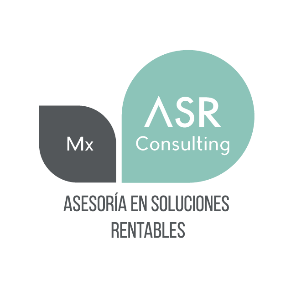 www.asrconsulting.mx
GESTION Y OPTIMIZACIÓN DEL TIEMPO
Objetivo
El objetivo de este curso de Administración del
Tiempo es elevar la productividad de las áreas  laborales, toda vez que los participantes  adquirirán las técnicas habilidades necesarias  para administrar de una manera efectiva su  tiempo, haciendo énfasis en la  autorresponsabilidad, compromiso y toma de  conciencia que su tiempo es su vida y depende  del uso que hagan de este recurso, el grado de  satisfacción personal por los resultados y logro  de metas y objetivos personales, profesionales  y laborales.

Dirigido a
Este curso de Administración del Tiempo va  dirigido a toda aquella persona, en todos los  niveles de una organización, que quiera sacar
el máximo provecho de su tiempo.

Duración
8 Horas (Distribuidas en horas teóricas y  prácticas).
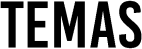 ¿Qué es el tiempo?

Controlando el tiempo

Las causas del tiempo perdido

Principios de Administración del tiempo

Control de eventos

Mi relación personal con el tiempo

Planificación y hábitos para la  administración del tiempo

Establecimiento de prioridades
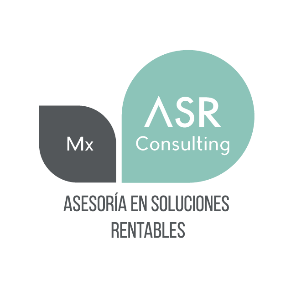 www.asrconsulting.mx
GESTIÓN Y OPTIMIZACIÓN DEL TIEMPO AVANZADO
TEMAS
Definición de Administración del Tiempo.
Características del tiempo.
Principios de la Administración del Tiempo.
Los mitos de la Administración del Tiempo.
La “Cronofagia y los cronófagos ” … qué son y sus  síntoma, los problemas más comunes en la ADT
Diagnóstico de los “Cronófagos” causas y  soluciones.
Lo urgente y lo importante.
La matriz de la Administración del tiempo.
Técnicas y tips de la Administración del Tiempo.
Manejo del tiempo de la reuniones de trabajo
Registro de actividades diarias.
Manejo y solución de cronófagos o  desperdiciadores de tiempo.
Asignación de prioridades.
Las redes sociales, el internet y la Administración  del Tiempo (Ventajas y desventajas).
Hábitos, creencias, asertividad y actitudes,
factores todos ellos que influyen en la persona para el  manejo del tiempo de su vida personal y laboral y  proceso de cambio.
Plan de acción personal y del equipo de trabajo  para mejorar la Administración del Tiempo.
Objetivo
El objetivo de este curso de  Administración del Tiempo es elevar la  productividad de las áreas laborales,  toda vez que los participantes adquirirán  las técnicas habilidades necesarias para  administrar de una manera efectiva su  tiempo, haciendo énfasis en la  autorresponsabilidad, compromiso y  toma de conciencia que su tiempo es su  vida y depende del uso que hagan de  este recurso, el grado de satisfacción  personal por los resultados y logro de  metas y objetivos personales,  profesionales y laborales.

Dirigido a
Este curso de Administración del Tiempo  va dirigido a toda aquella persona, en
todos los niveles de una organización,  que quiera sacar el máximo provecho de
su tiempo.

Duración
16 Horas (Distribuidas en horas teóricas  y prácticas).
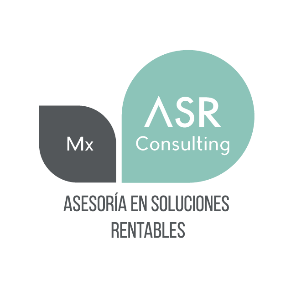 www.asrconsulting.mx
GESTIÓN DE PROYECTOS ORIENTADO  A RESULTADOS
Objetivo
Que el participante desarrolle habilidades de
gestión de proyectos y validación de ahorros a  través de conocer los diferentes tipos de  cálculos en costos aplicados a los diferentes  departamentos de la empresa.
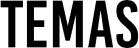 1.  Introducción a la Administración de  Proyectos
Proceso de Administración de Proyectos
Declaración de Proyectos
Grupos de Interés y plan de  comunicación
Entregables y alcances
Factibilidad de Proyectos
Control de Riesgos
Monitoreo
Cierre de Proyecto
Dirigido a
Personal del departamento de finanzas, mejora  continua e ingeniería que tengan relación en la  revisión de ahorros.
Duración
16 Horas (Distribuidas en horas teóricas y  prácticas).
Control de la Información
Principios de Control
Costos para la Toma de decisiones.
Métodos para la Evaluación Económica  de proyectos
Desarrollo de un caso práctico
Taller práctico sobre caso de negocio  real desarrollado por los participantes
Conclusiones.
El formato del curso propuesto es “Taller
práctico presencial” donde se busca que los  participantes pongan en práctica los  conocimientos basado en un caso real y
alcanzable dentro de la empresa; mismo que  pueda servir como guía de trabajo.
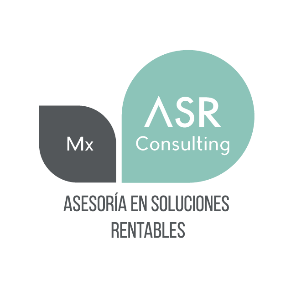 www.asrconsulting.mx
RELACIÓN SINERGÉTICA AREAS DE CALIDAD  Y GESTIÓN DE TALENTO
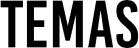 Objetivo
Dar a conocer y comprender la relación
estrecha que existe entre los proceso de  Recursos humanos y los sistemas de  calidad, de tal manera que se entiendan  los requisitos normativos existentes con las  practicas que es desarrollan en la locación  laboral.

Dirigido a
A personal con responsabilidad en el área  de Recursos humanos, auditores internos,  personal del sistema de calidad y personal
relacionado con los procesos de Recursos  humanos.

Duración
8 Horas.
Requisitos ISO en materia de recursos humanos
-	Taxonomía ISO  1. ISO 9001
2. ISO 22001
3. ISO 14001
4. IATF 16949
5. ISO 45001.
6. ISO 10015  ETC.

Sistema de gestión
Sistema de gestión ISO 10015
Modelo del Sistema de gestión por  competencias.
Requisitos de la Planeación.
Requisitos de la programación.
Requisitos de la ejecución.
Requisitos de la evaluación y reportes.

Formatos para el sistema de gestión.
Herramientas
Para la planeación estratégica.
Para el plan de capacitación.
Ficha de competencia.
Del DNC
Para el programa de capacitación.
Control de indicadores.
Para el control de la formación de  personal.
Para la certificación interna.

Evaluación de la formación de personal.
Herramientas
Evaluación del departamento
Evaluación de la capacitación.
Importancia de la calidad y sus apartados.
4.
•
CERTIFICACIÓN  DESARROLLO DE HABILIDADES GERENCIALES
Objetivo
Desarrollar actitudes y habilidades de los
participantes para la integración de un  equipo de trabajo de alto rendimiento  efectivo, proporcionando los  conocimientos y las experiencias para  hacer frente a los nuevos retos de la  empresa.

Metodología
El proceso enseñanza/aprendizaje es de  carácter teórico - vivencial, dinámicas,
ejercicios, análisis y actividades de los  videos que se ven durante el evento,
exposiciones del facilitador, juego de roles,  etc.

Taller
Utilizamos una metodología  Constructivista. A partir de las experiencias  y opiniones de los participantes se analizan
los conceptos de cada módulo. Por lo que  la relación práctica/teoría es de 60/40  respectivamente.

Dirigido a
Personas y empresas que busquen
desarrollar un conocimiento en manejo de  personal y liderazgo.

Duración
40 hrs. (5 sesiones de 8 horas cada una)
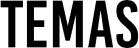 INTRODUCCIÓN
1.- Presentación.
2.- Expectativas del taller.
3.- Formación del grupo de aprendizaje.

Módulo 1 - Actitudes Fundamentales ante el  Trabajo.
Objetivo: El participante identificarán las actitudes  en el trabajo pro-activo, positivo, dinámico, etc, la  influencia de los paradigmas en los resultados, el  desarrollo de la responsabilidad y el compromiso.  Posicionamiento Personal.
1.- Ejercicios Disgustos.
2.- Privilegios Humanos.
3.- Tipos de Virus de Actitud.
4.- ¿Cómo Detectar la Negatividad?.
5.- ¿Cómo Atacar los Problemas de Actitud?
6.- Plan de acción para “vacunar” al “organismo”

Módulo 2 - Comunicándonos.
Objetivo: Conocerá el proceso de Comunicación.  La importancia de la asertividad, el escuchar
activamente. Los puntos para establecer una buena  comunicación.
Proceso de comunicación
1.- Definición de Comunicación  2.- Proceso de Comunicación.  3.- Barreras de la comunicación.  4.- Comunicación Asertiva.
5.- Diez derechos básicos.
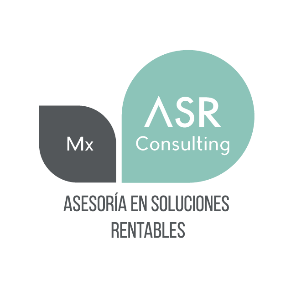 www.asrconsulting.mx
1. Habilidades y Competencias en la  Inteligencia Emocional.
Autoconciencia.
Autorregulación..
Empatía.
Habilidades sociales.
2. Aplicación de la Inteligencia Emocional en el  Ámbito.
Ventajas de la Inteligencia Emocional en la  empresa
Clima laboral.
Resolución de conflictos
Módulo 8 - Como delegar responsabilidades.
Objetivo: Este tema contiene información con  la cual aprenderá a:
1.- Utilizar distintos métodos para seleccionar  a la persona adecuada para realizar el trabajo.
2.- Emplear diferentes métodos para delegar  responsabilidades.
3.- Prestar asistencia, controlar y supervisar el  trabajo asignado.
Módulo 9 - Trabajo en Equipo.
Objetivo: Identificará los elementos para la  integración de un equipo de trabajo efectivo.  Integración de Equipo de Trabajo.
1.- ¿Qué es un equipo?
2.- Características de los equipos.  3.- Gung Ho.
Módulo 10 - Coaching Ejecutivo.
Objetivo: Este tema contiene información con  la cual aprenderá a:
1.- Qué es y que no es el Coaching Ejecutivo
2.- Planificar y preparar una sesión de coaching  para que sea satisfactoria.
3.- Llevar a cabo una sesión de coaching  empleando diferentes técnicas.
4.- Proporcionar respaldo y hacer el  seguimiento de la persona.
Módulo 3 - Como dar y recibir  retroalimentación.
Objetivo: Identificará los puntos básicos para  dar y recibir una eficiente retroalimentación.  1.- Como estructurar una retroalimentación  efectiva.
2.- Recibir retroalimentación y actuar en  consecuencia.
Módulo 4 - Como administrar su tiempo.
Objetivo: Este tema contiene información con  la cual aprenderá a:
1.- Analizar como utiliza su tiempo y  oportunidades.
2.- Identificar tareas más para lograr sus  objetivos.
3.- Planificar su tiempo eficientemente.  4.- Controlar las pérdidas de tiempo
5.- Hacer funcionar su agenda.
Módulo 5 - Motivación
Objetivo: Identificará los factores motivadores,  su impacto en su persona y de la gente que
está en su entorno. Conocerá y aplicará  técnicas para el manejo de conflictos.
Motivación
1.- ¿Por qué trabaja la gente?  2.- El Concepto de Motivación.  3.- Teorías de Motivación.
4.- Estudio de un caso.
Módulo 6 - Liderazgo Efectivo.
Objetivo: El participante aprenderá los  diferentes estilos de liderazgo. Su perfil
predominante. Y la aplicación del concepto de  Liderazgo Situacional.
Liderazgo
1.- ¿Qué es dirigir?  2.- Tipo de Mando
3.- Teorías Científicas Analíticas.  4.- Lideres no jefes.
Módulo 7 - Inteligencia Emocional.
Objetivo: Desarrollar habilidades y que le
permitan relacionarse de la mejor manera,  cumplir metas propuestas, adaptarse a  situaciones nuevas, comprometerse con el  trabajo, estar motivados hacia el logro y  resolver conflictos.
CONCLUSIONES
1.- Comentarios Generales.
2.- Compromiso
3.- Evaluación del evento.  4.- Cierre del seminario
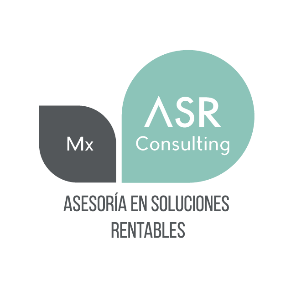 www.asrconsulting.mx
CERTIFICACIÓN DESARROLLO DE HABILIDADES DIRECTIVAS
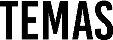 Objetivo
Propiciar en el participante el  desarrollo de las habilidades
directivas necesarias para liderar  organizaciones bajo una estructura
orgánica que permita maximizar el  talento de la fuerza laboral en el
nuevo milenio.

Metodología
Ejecutivos, Gerentes y Líderes de  organizaciones que deseen  desarrollar su potencial y el de sus  colaboradores tomando ventaja del  enfoque humanista-constructivista  de los nuevos modelos de
dirección para la nueva era.

Taller
Utilizamos una metodología  Constructivista. A partir de las
experiencias y opiniones de los  participantes se analizan los
conceptos de cada módulo. Por lo  que la relación práctica/teoría es
de 60/40 respectivamente.

Duración
40 hrs (5 sesiones de 8 horas cada  una)
Módulo 1
Introducción a las estructuras Orgánicas
Las habilidades en la dirección
Habilidades conceptuales en la organización
Habilidades técnicas y profesionales
Habilidades Interpersonales
Habilidades Sociales
Mega habilidades
Estudio y Desarrollo de las habilidades directivas
La Alta Dirección y sus habilidades
Inteligencia emocional, habilidad para dirigir.  Módulo 2
Habilidades Personales
Desarrollo del autoconocimiento
Manejo del estrés personal – Time Management
Solución analítica y creativa de problemas
Toma de decisiones, esencia de la dirección  Módulo 3
Habilidades Interpersonales
Comunicación de apoyo para establecer relaciones
Ganar poder e influencia
Motivación de los demás
Manejo de conflictos
Negociación  Módulo 4
Habilidades Grupales
Facultamiento y Delegación (Empowerment)
Formación de equipos efectivos y Trabajo en Equipo
Liderar el Cambio Positivo
Coaching y Mentoring
Liderazgo (Modelo de las 4 I´s)  Módulo 5
Habilidades específicas de comunicación
Elaboración de presentaciones orales y escritas
Realización de entrevistas
La habilidad estratégica
Habilidades del pensamiento
Habilidades Financieras
LIDERAZGO Y ASERTIVIDAD CON ENFOQUE A  RESULTADOS
Objetivo
Desarrollar en el participante las habilidades  blandas necesarias para ejercer un liderazgo  efectivo orientado a resultados pero sin dejar  de lado el aspecto humano y con ello  incrementar de manera significativa su  contribución hacia la organización.

Dirigido a
Supervisores, Ingenieros, jefes de área que
tengan gente a cargo o que lleven una  interacción directa con personal.

Duración
16 horas
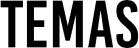 Módulo 1 Liderazgo Efectivo
Cualidades del líder
Relación de poder-autoridad
Teorías del liderazgo
Liderazgo Situacional
Como desarrollar el talento del  subordinado
Estrategias para impulsar el  desempeño del líder

Módulo 2 Comunicación y Actitud asertiva
¿En verdad nos comunicamos?
El proceso de la comunicación
Las barreras de la comunicación
La comunicación asertiva
Conociendo mi actitud en el trabajo
Los 5 pasos para el éxito
Privilegios humanos

Módulo 3 Trabajo en equipo
Diferencias entre grupo y equipo
Etapas de desarrollo de un equipo
Atributos de los equipos efectivos
Equipos de alto desempeño
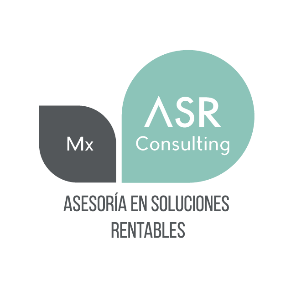 www.asrconsulting.mx
RESULTADOS BAJO PRESIÓN  Y MANEJO DEL ESTRÉS
Objetivo
Contar con un trabajo libre de estrés negativo  capaz de enfrentar los retos productivos
actuales. Conocerán cómo adecuar y enfocar a  su vida laboral el trabajo bajo presión.
Reconocerá los factores que le generan estrés  para controlarlos y generar los cambios  necesarios para su bienestar. Incrementará los
resultados en sus actividades al eliminar la
tensión cotidiana.

Dirigido a
Cualquier persona interesada en mejorar su  productividad.

Duración
16 Horas.
Test de inteligencia emocional y estrés

Conocer el significado del estrés en la  vida y en el trabajo

Cómo reconocer los síntomas el estrés

Cómo detectar las causas del estrés

Estrés, presión y motivación

Métodos para limitar el estrés en el  trabajo

Cómo analizar la propia personalidad

Técnicas de relajamiento

Cómo mejorar las relaciones sociales

Cómo manejar el trabajo bajo presión
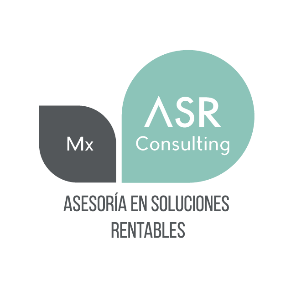 www.asrconsulting.mx